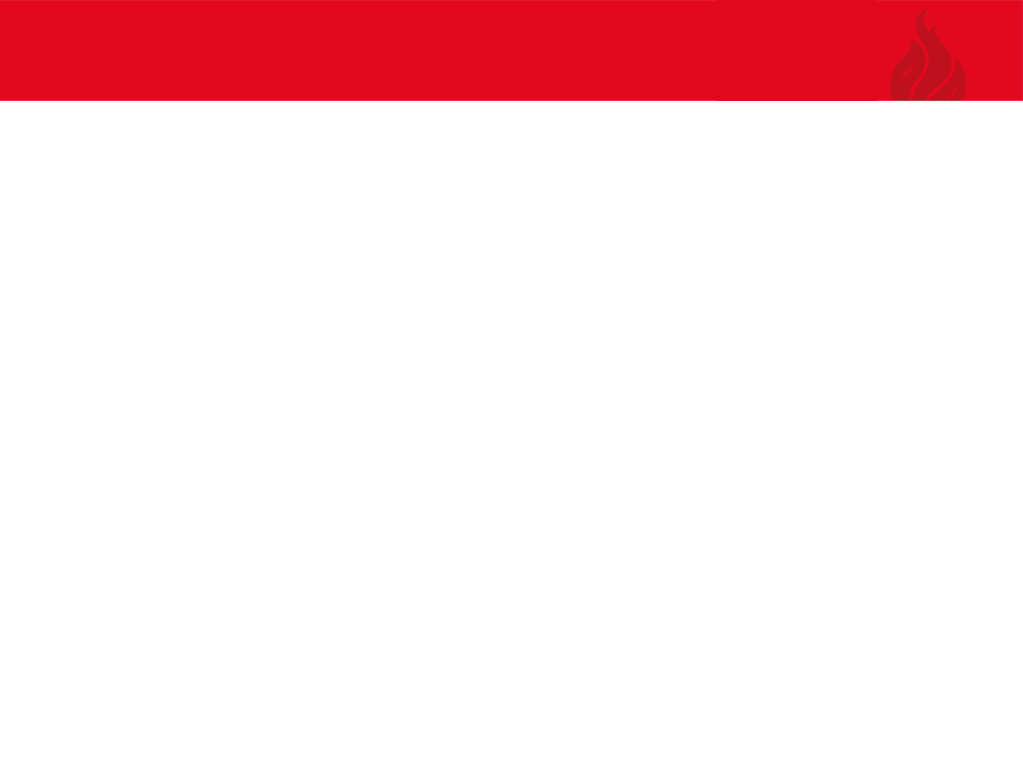 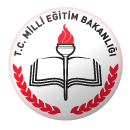 T.C
ADANA VALİLİĞİ
İL MİLLİ EĞİTİM MÜDÜRLÜĞÜ
PROJE YÖNETİMİ 
EĞİTİMİ
 
03-07 AĞUSTOS 2015
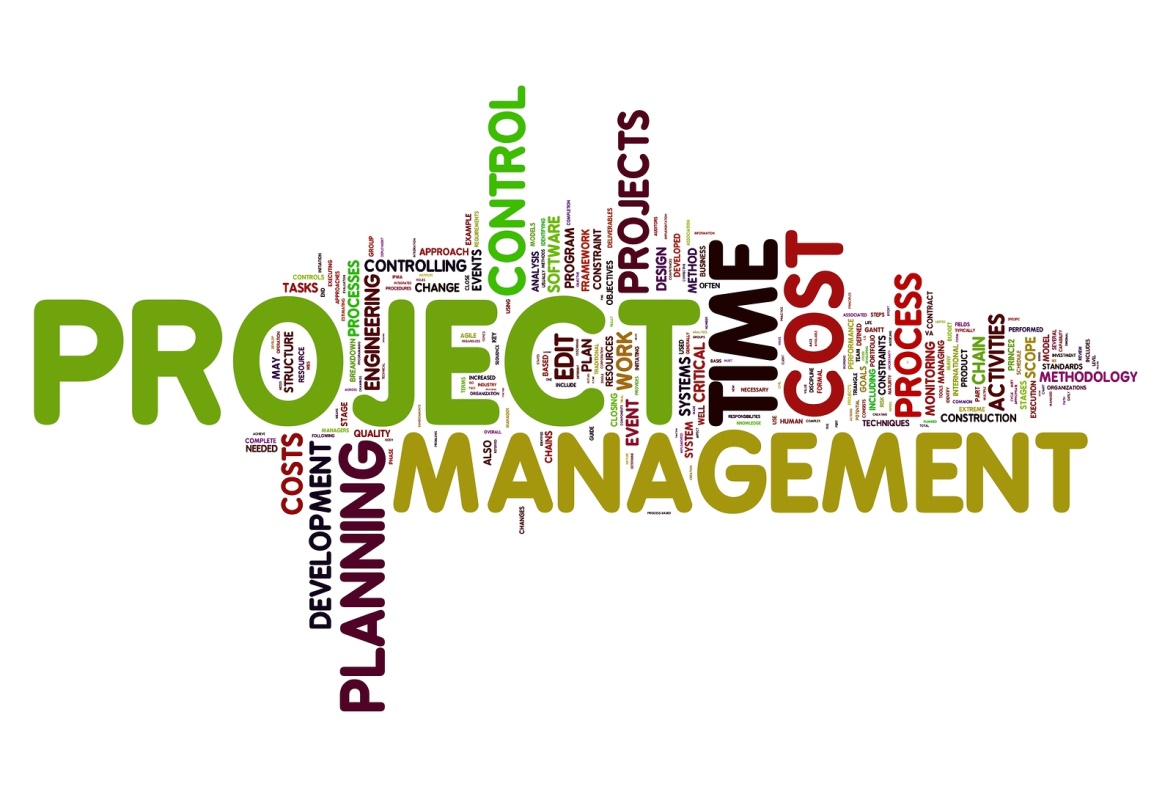 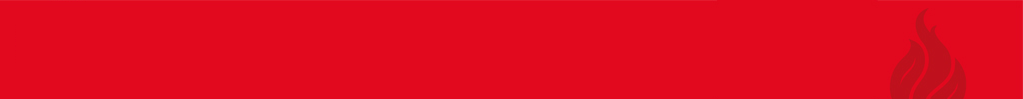 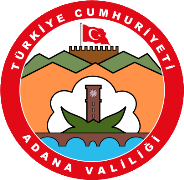 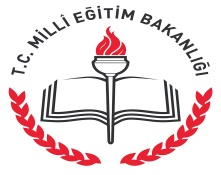 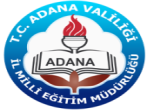 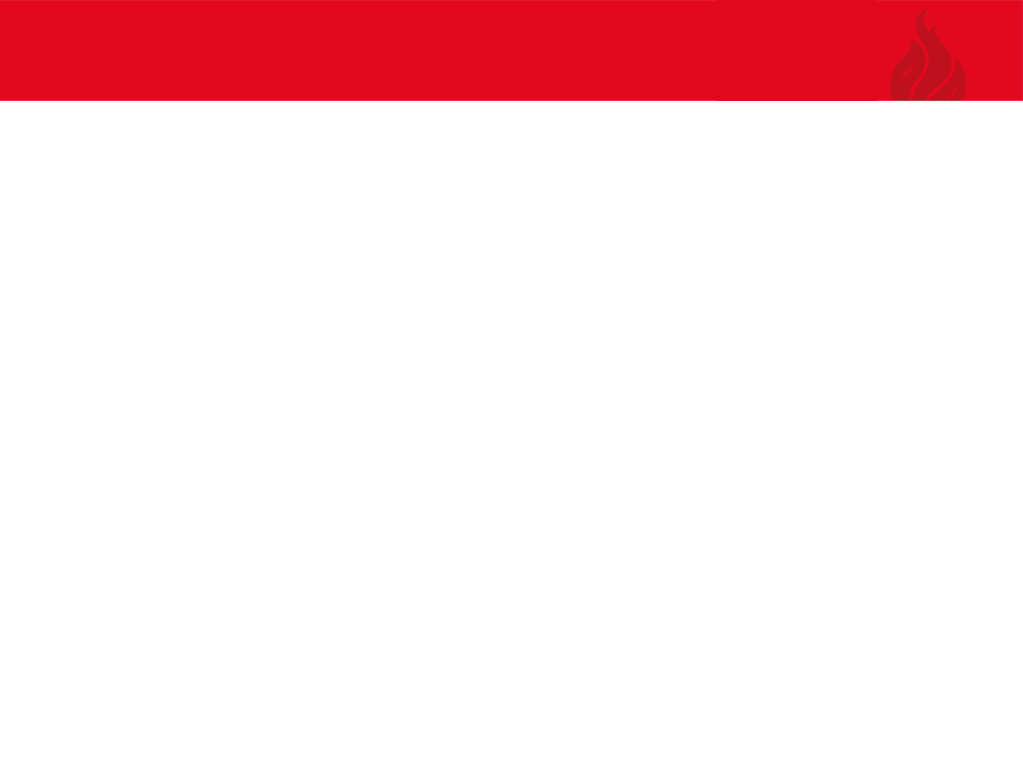 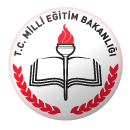 T.C.
ADANA VALİLİĞİ
İL MİLLİ EĞİTİM MÜDÜRLÜĞÜ
PROJE DÖNGÜSÜ YÖNETİMİ 

Bir projenin fikir olarak doğuşundan uygulanması ve sonuçlarının değerlendirilmesine kadar geçen sürece 
PROJE DÖNGÜSÜ, bu döngü çerçevesinde yapılan faaliyetlerin bütününe ise 
PROJE DÖNGÜSÜ YÖNETİMİ denmektedir.
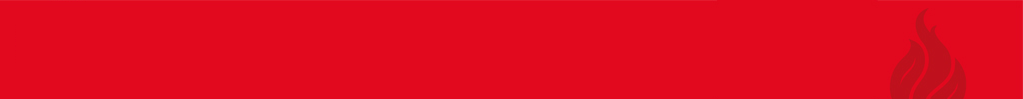 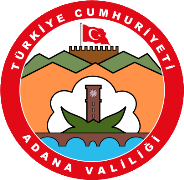 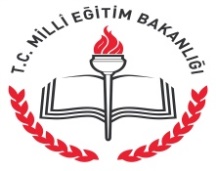 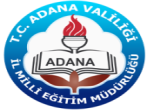 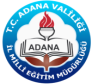 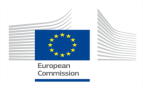 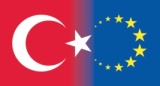 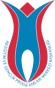 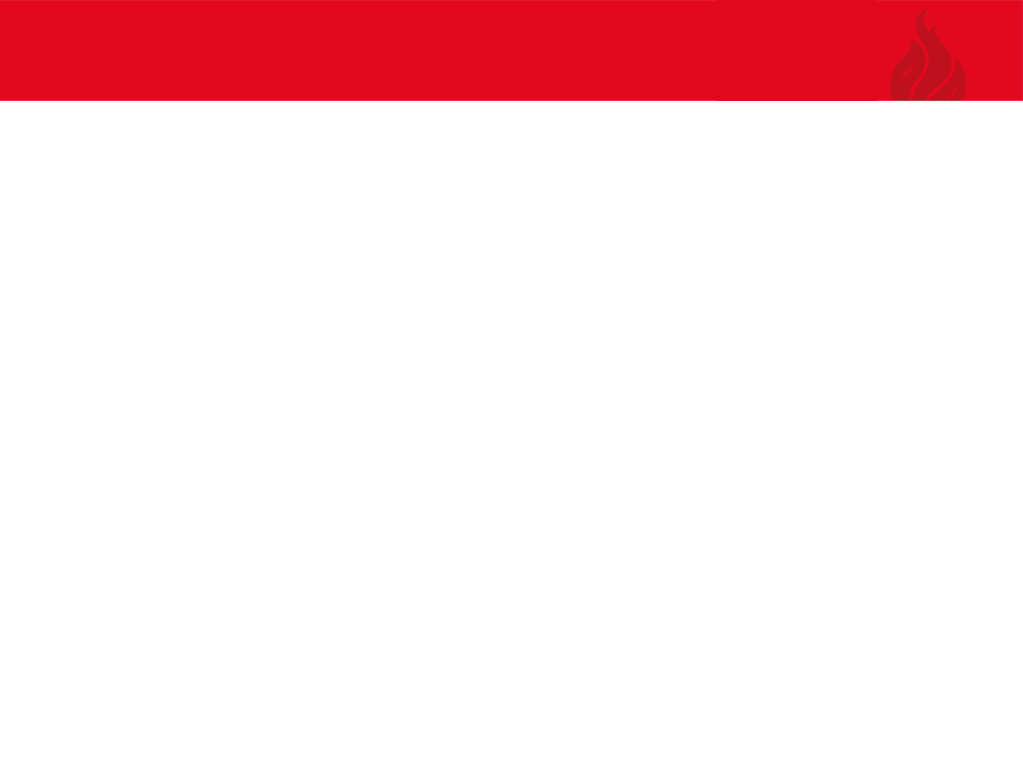 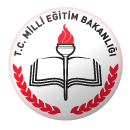 T.C.
ADANA VALİLİĞİ
İL MİLLİ EĞİTİM MÜDÜRLÜĞÜ
PROJE HER ZAMAN BİR FİKİRLE BAŞLAR,
ÇOĞU ZAMAN BİR SORUN BU FİKRİN TEMELİNİ OLUŞTURUR
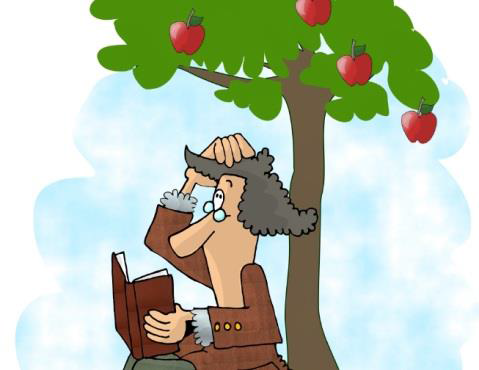 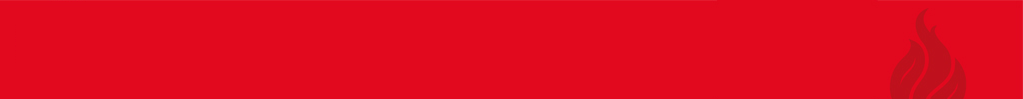 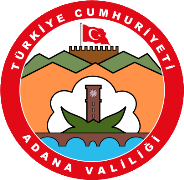 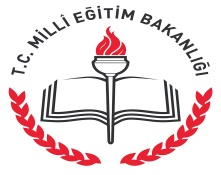 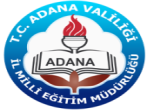 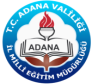 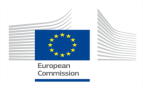 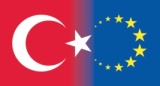 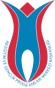 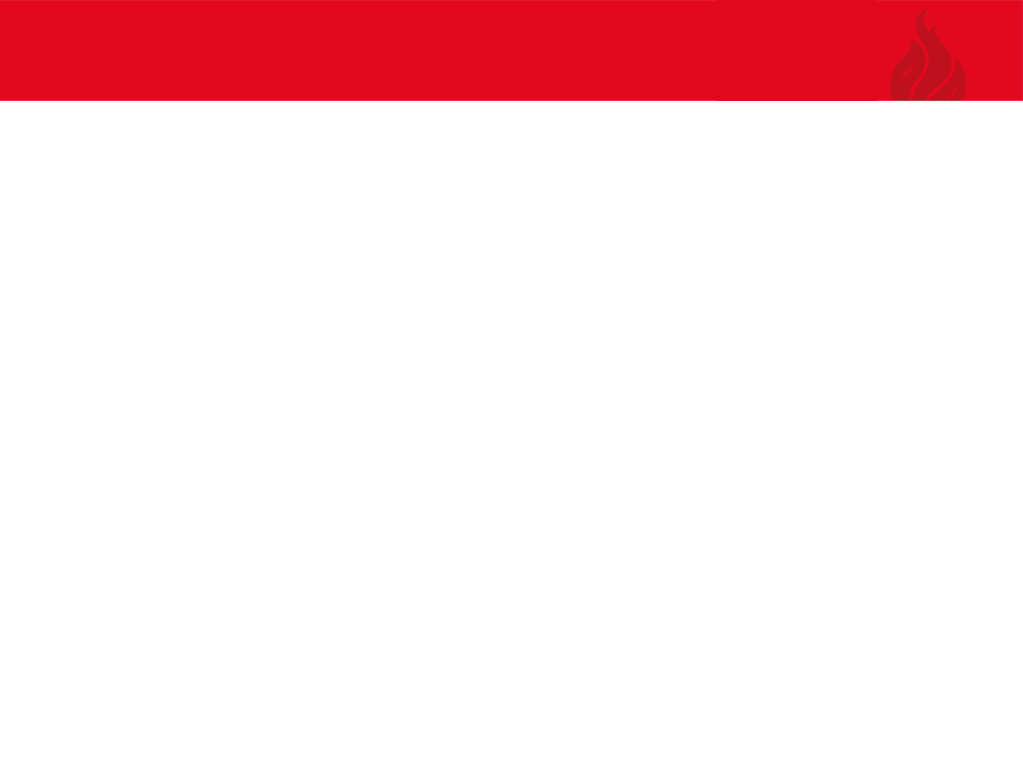 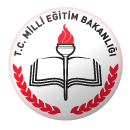 T.C.
ADANA VALİLİĞİ
İL MİLLİ EĞİTİM MÜDÜRLÜĞÜ
PROJE NEDİR ?
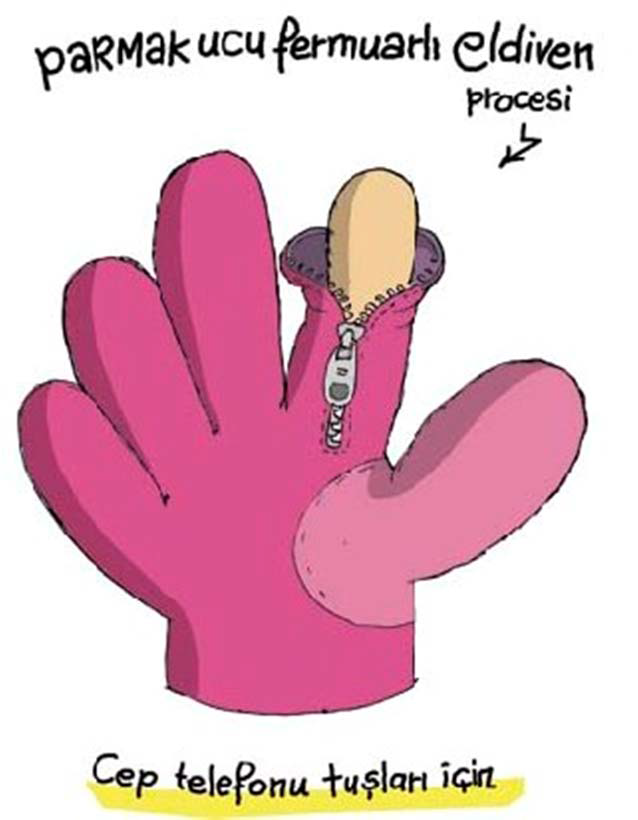 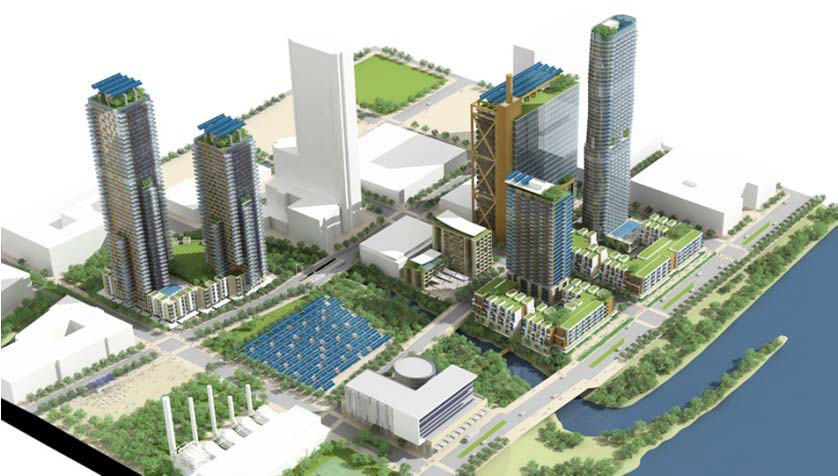 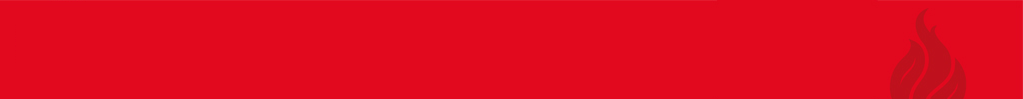 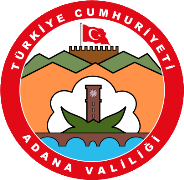 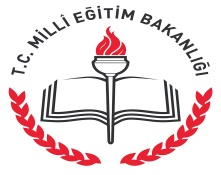 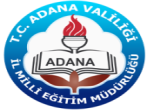 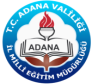 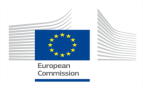 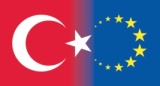 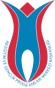 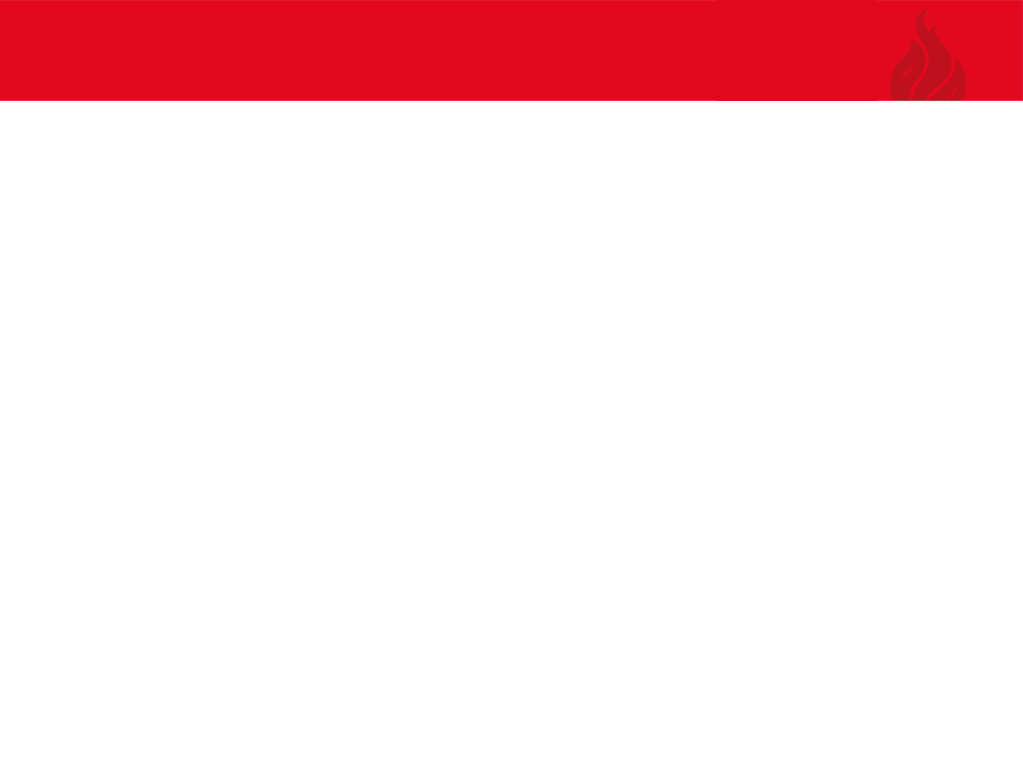 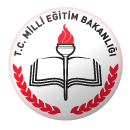 T.C.
ADANA VALİLİĞİ
İL MİLLİ EĞİTİM MÜDÜRLÜĞÜ
PROJE NEDİR?
Proje, belirli bir hedefe ulaşmak amacıyla zamanın ve kaynakların kullanımını planlayan faaliyetler dizisidir. Finansal, teknik ve insani kaynakların bir sonuç üretmek üzere belirli bir zaman diliminde ve yerde planlı kullanımı üzerine kurulmuştur.
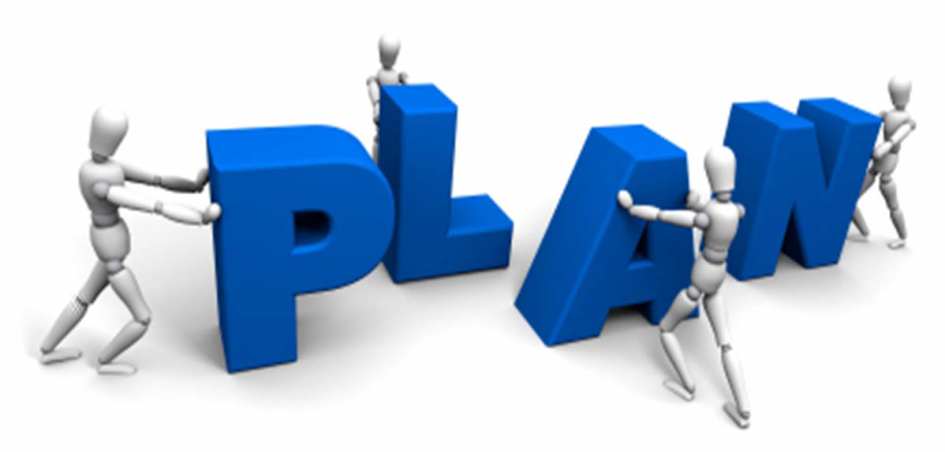 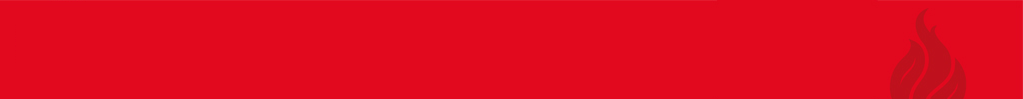 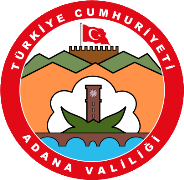 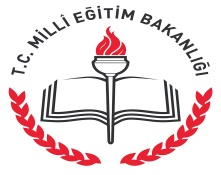 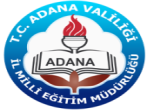 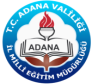 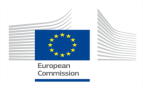 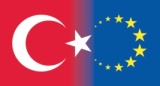 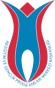 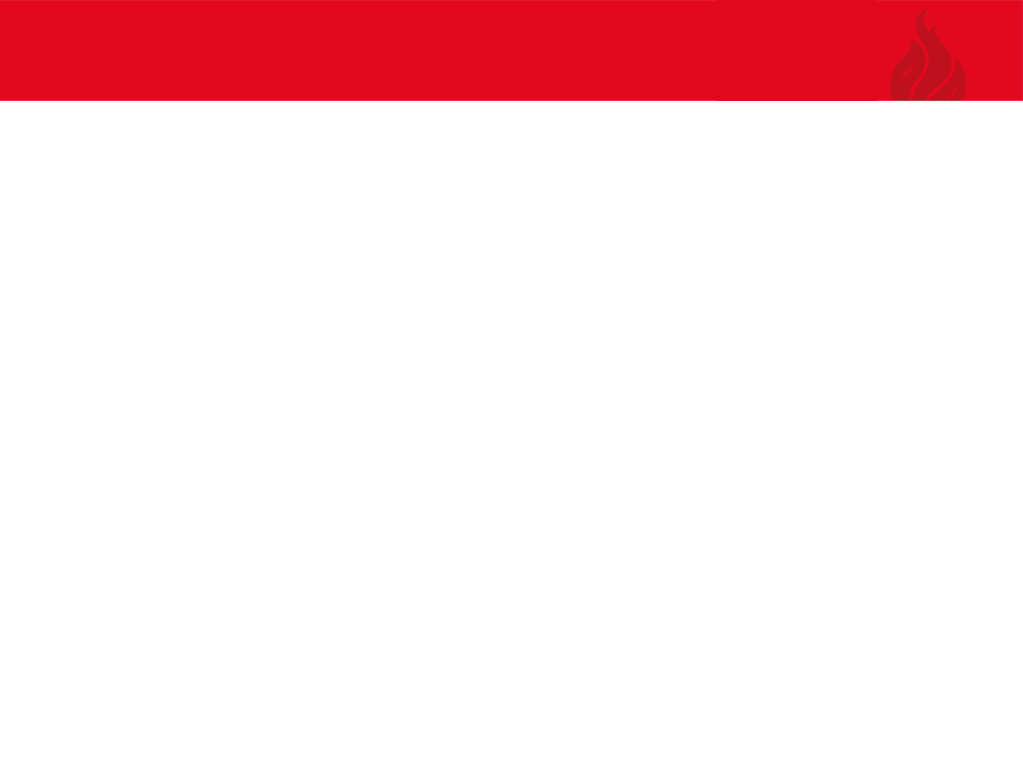 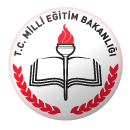 T.C.
ADANA VALİLİĞİ
İL MİLLİ EĞİTİM MÜDÜRLÜĞÜ
PROJE NEDİR?
Her proje bir ihtiyaçtan doğar, bu ihtiyacı karşılamaya yönelik olarak tasarlanır ve faaliyetleri belirli bir hedefe yönlendirir  
Zaman ve kaynak planlamasına olanak sağlar 
İzleme ve değerlendirmeye olanak sağlar 
Kaynak bulunmasına yardımcı olur 
Hedeflere ulaşmanın önündeki risklere ve engellere ilişkin bilgi sahibi olunmasına ve önlem alınabilmesine olanak sağlar  
Fikrin anlatımını ve faaliyetlere katılımcılığı kolaylaştırır
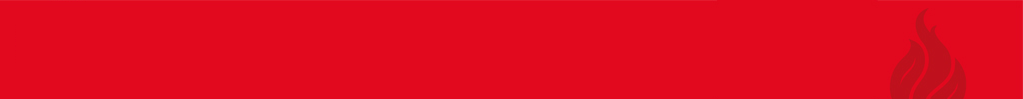 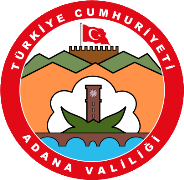 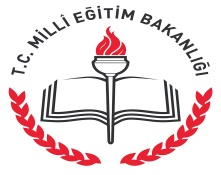 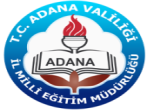 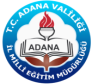 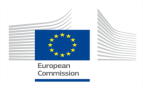 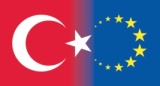 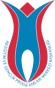 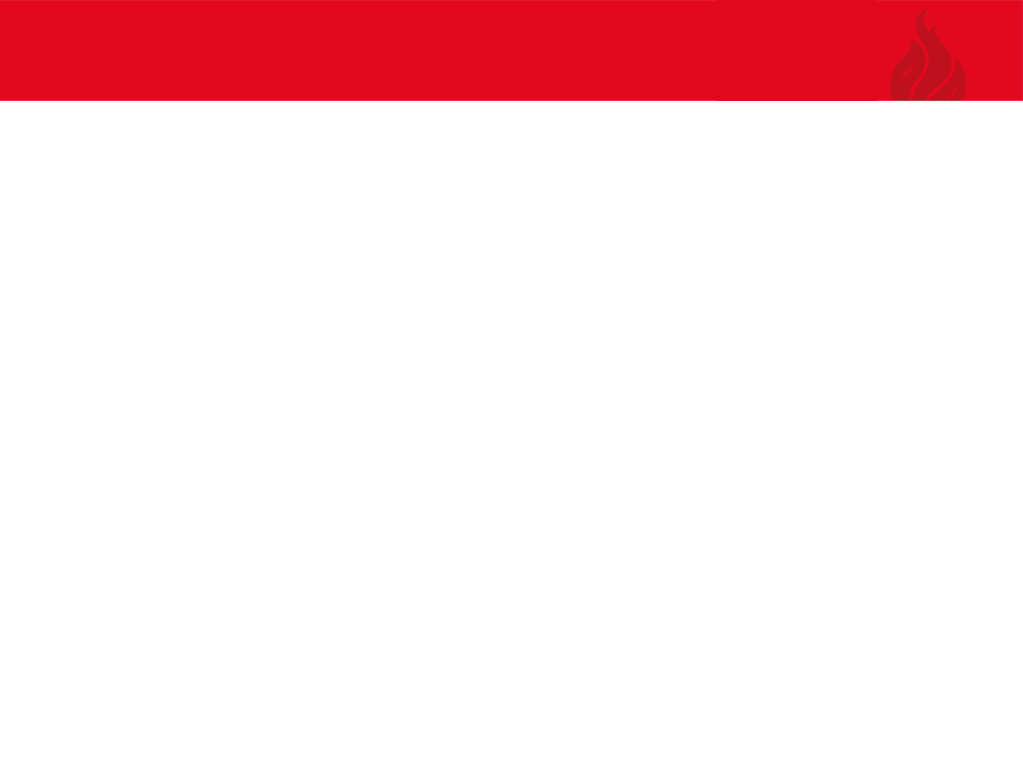 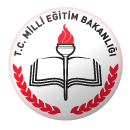 T.C.
ADANA VALİLİĞİ
İL MİLLİ EĞİTİM MÜDÜRLÜĞÜ
DOĞRU BİR PROJENİN ÖZELLİKLERİ
 
SPESİFİK
ÖLÇÜLEBİLİR
GERÇEKÇİ 
ULAŞILABİLİR
SÜRESİ BELLİ
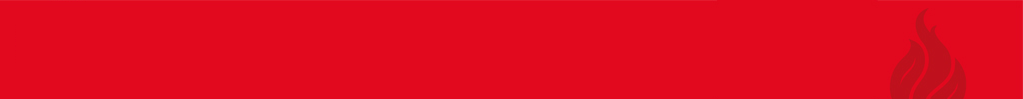 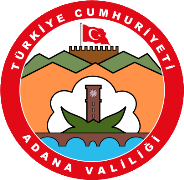 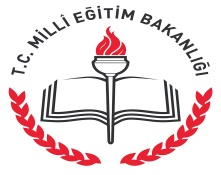 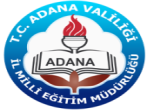 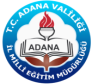 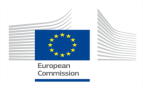 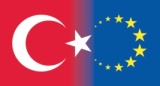 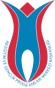 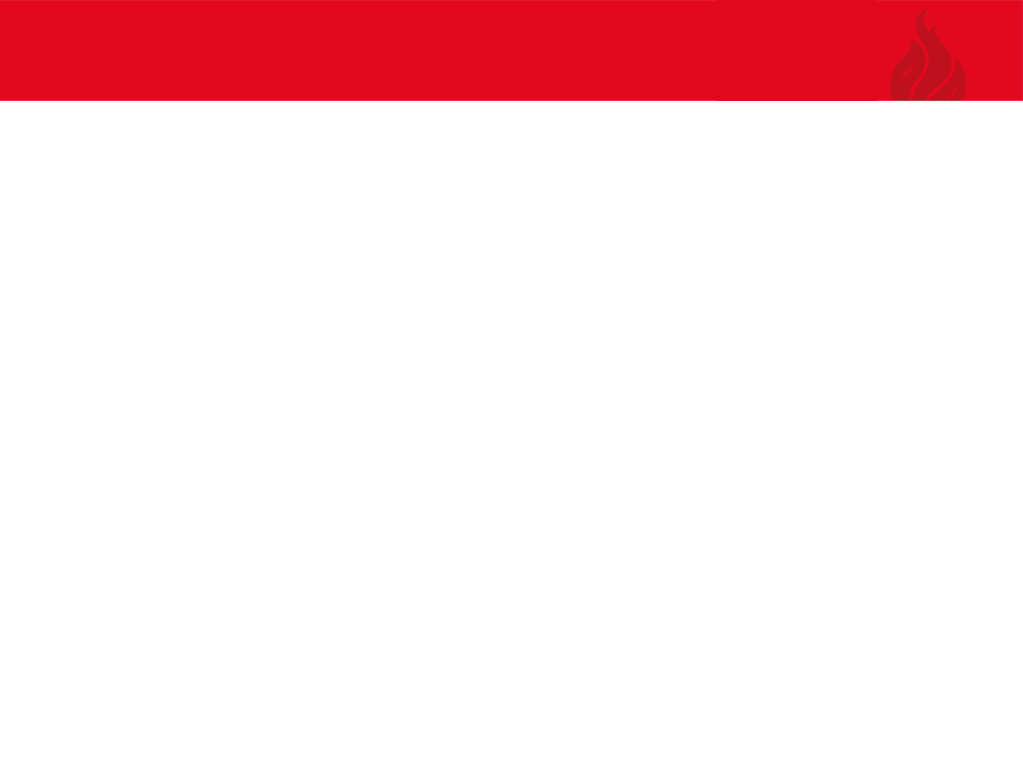 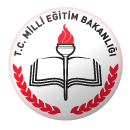 T.C.
ADANA VALİLİĞİ
İL MİLLİ EĞİTİM MÜDÜRLÜĞÜ
PROJE DÖNGÜSÜ
FİKİR
İZLEME
DEĞERLENDİRME
ANALİZ
UYGULAMA
PLANLAMA
FİNANSMAN
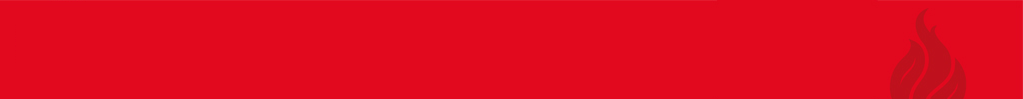 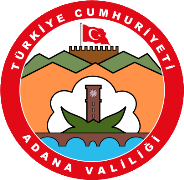 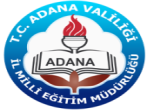 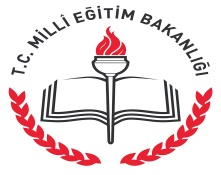 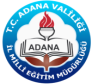 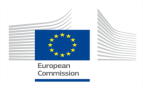 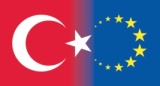 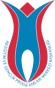 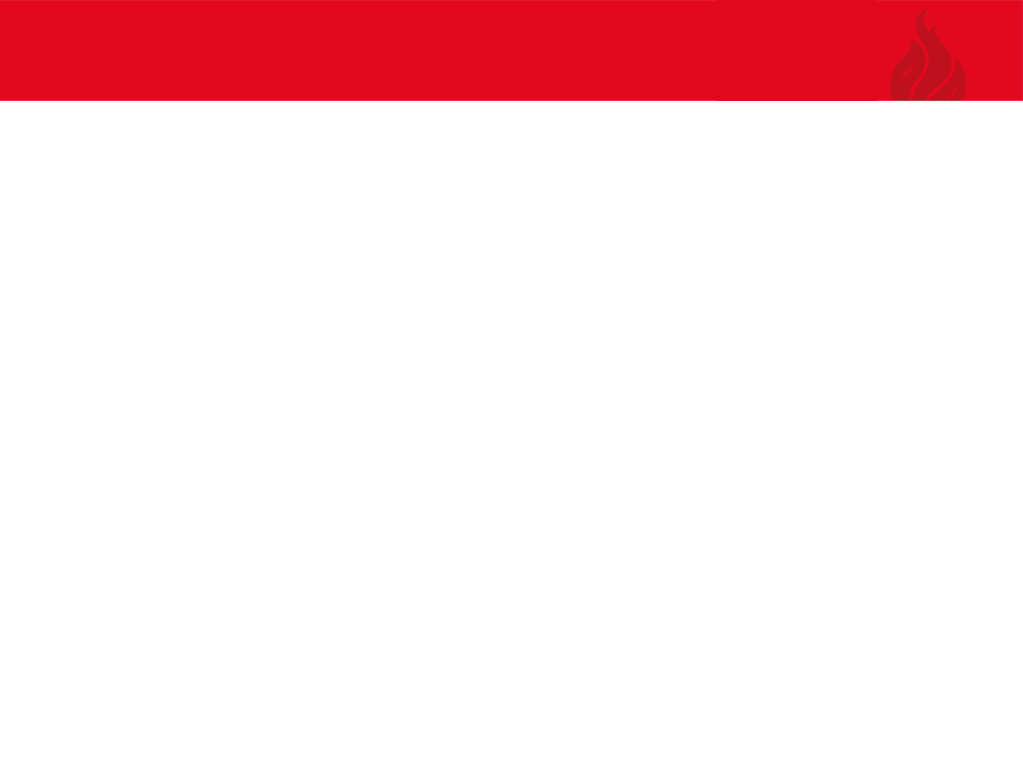 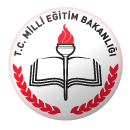 T.C.
ADANA VALİLİĞİ
İL MİLLİ EĞİTİM MÜDÜRLÜĞÜ
Projeler bir fikir doğrultusunda ortaya çıkar ve mutlaka önceden net olarak belirlenip ifade  edilmiş amaçları, sonuçları vardır.

Projenin oluşmasına sebep olan fikrin tüm bileşenleri açısından analizinin yapılması. 
Sorun analizi
Paydaş analizi
Hedef analizi
Strateji analizi
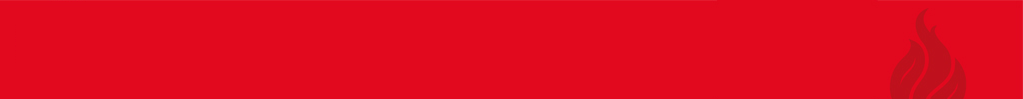 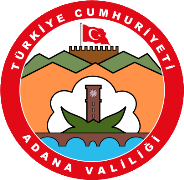 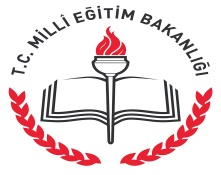 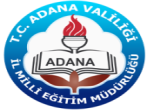 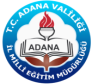 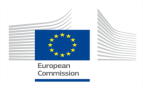 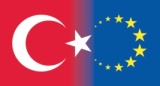 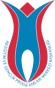 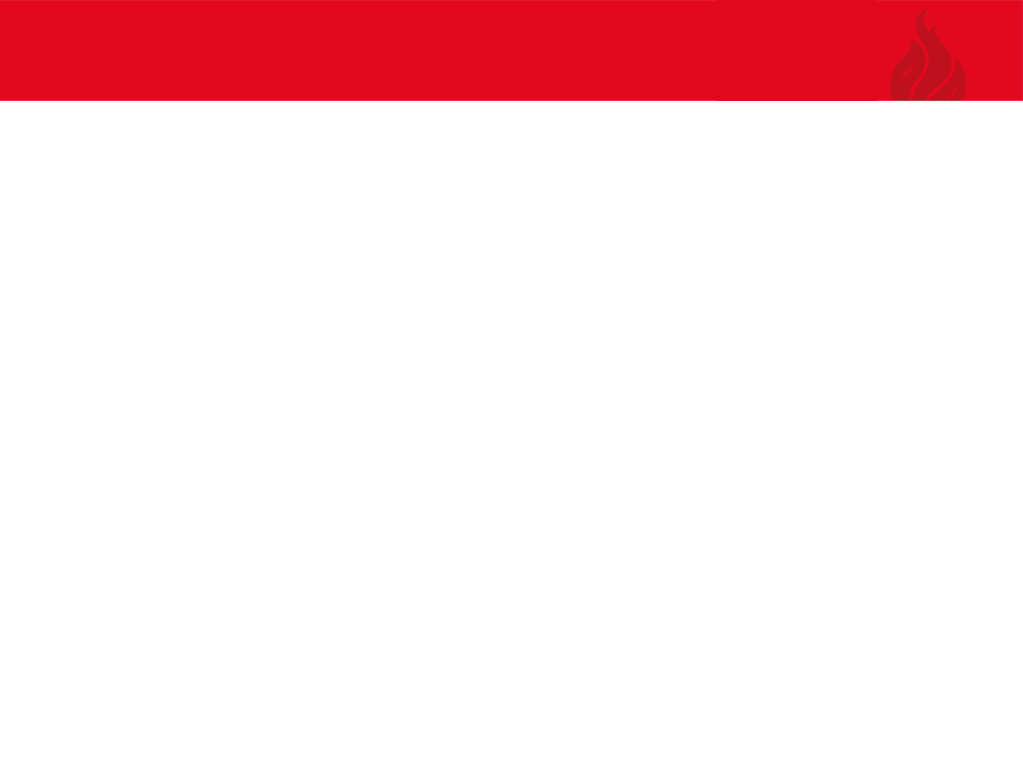 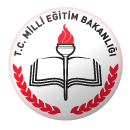 T.C.
ADANA VALİLİĞİ
İL MİLLİ EĞİTİM MÜDÜRLÜĞÜ
Projenin oluşmasına sebep olan fikrin tüm bileşenleri açısından analizinin yapılması. 
Sorun analizi
Sorun analizi yapılmadan önce sorunun tanımının bilinmesi gerekir. Sorun, arzulanan durum ile mevcut durum arasındaki farktır. 

Bu durumda sorun analizi ise mevcut durumun arzu edilmeyen yönlerinin, neden-sonuç ilişkisi içinde ortaya konulabilmesini sağlayan yapısal bir incelemedir
Sorun analizinin amacı, mümkün olduğunca sorunun,  alt nedenlerinin ifade edilerek sorunun köküne ulaşmaktır. 
Böylece sorunun net olarak ifadesi ağlanmış olur. 
Bunun gerçekleşebilmesi için sorun ağacının oluşturulması yararlı olacaktır.
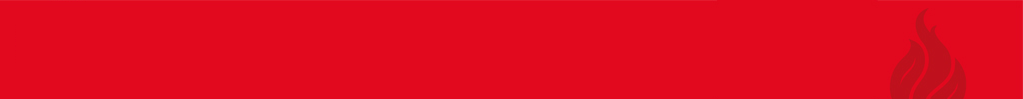 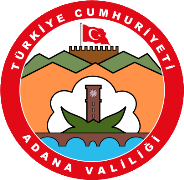 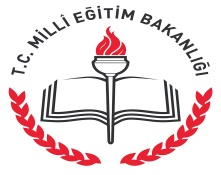 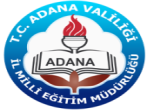 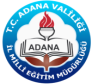 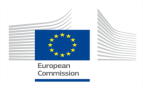 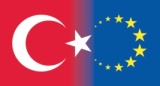 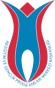 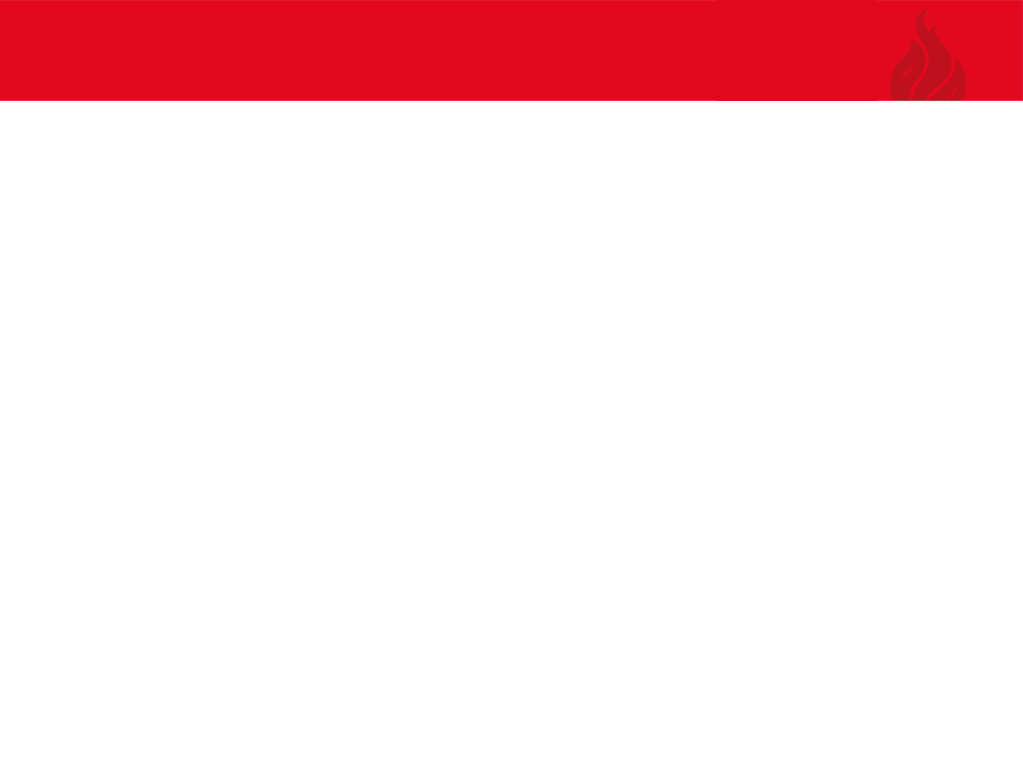 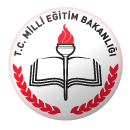 T.C.
ADANA VALİLİĞİ
İL MİLLİ EĞİTİM MÜDÜRLÜĞÜ
Sorun analizi öncelikli olarak beyin fırtınası ile başlanmalı 
Elde edilen en temel sorun, başlangıç noktası olmalı
Başlangıç sorunu ile ilgili diğer sorunları araştırılmalı ve neden-sonuç hiyerarşisini oluşturulmalı 
Buna neden olan ne? sorusu ile tüm sorunları hiyerarşik sırayla düzenlenmeli 
Oklar aracılığıyla sorunları birbirlerine bağlanmalı ve ilişkileri net bir şekilde gösterilmeli 

	                                                                                         Sonuç


                       
 

		 
					        
							
						                          Neden 
			     Sorun Ağacı Tablosu
Ana Sorun
Alt Sorun
Alt Sorun
Kök Sorunlar
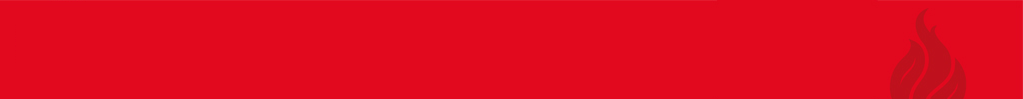 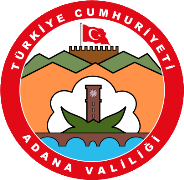 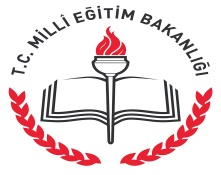 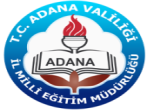 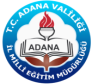 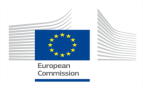 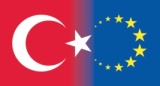 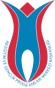 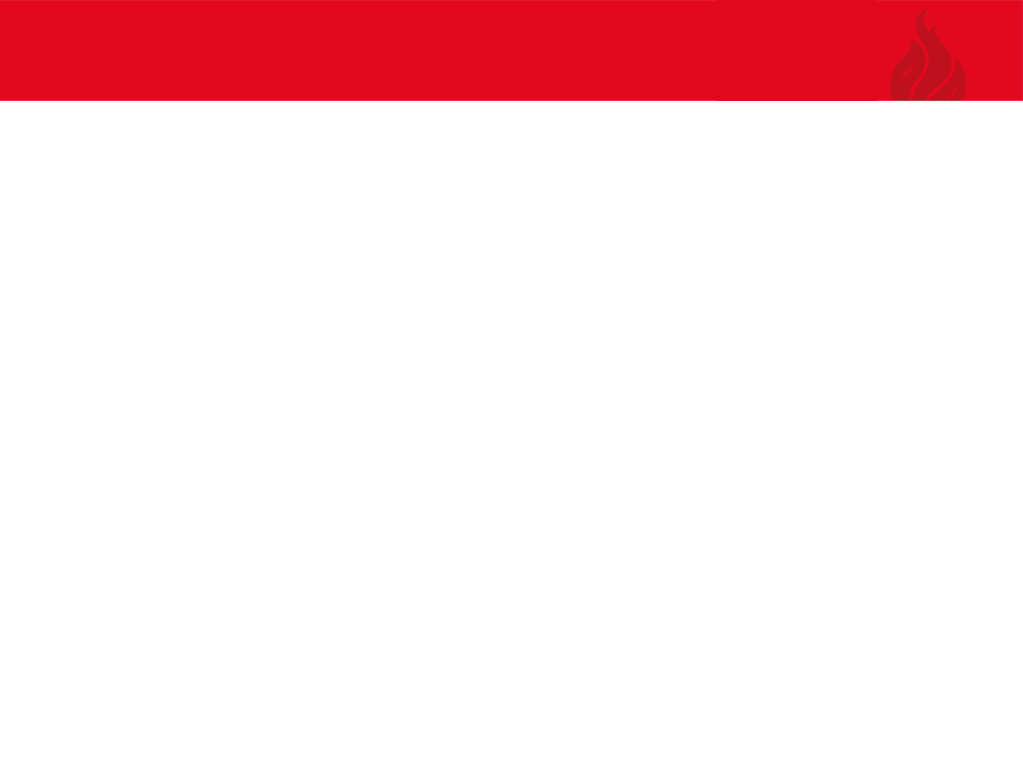 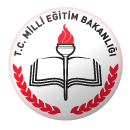 T.C.
ADANA VALİLİĞİ
İL MİLLİ EĞİTİM MÜDÜRLÜĞÜ
Projenin oluşmasına sebep olan fikrin tüm bileşenleri açısından analizinin yapılması. 
Paydaş analizi 
Paydaşlar, projeden doğrudan veya dolaylı, olumlu veya olumsuz etkilenen ve/veya projeyi etkileyen bireyler, kurumlar veya gruplardır. (Örneğin, hükümet kurumları, STK’lar, özel sektör…)
Projedeki paydaşlar yararlanıcılar (hedef kitle ve nihai yararlanıcı) ve proje ortakları olmak üzere ikiye ayrılır.
Yararlanıcılar · 
Hedef kitle: Proje faaliyetlerinden doğrudan ve olumlu etkilenecek kişi ve kurumlar (eğitim katılımcıları, vb.)
Nihai yararlanıcı: Proje faaliyetlerinden uzun vadede ve dolaylı olarak toplumsal ya da sektörel ölçekte olumlu etkilenecek kişi ve kurumlar (Kantinde sağlıklı yiyeceklerin satılmasıyla ilgili bir projenin nihai yararlanıcıları öğrencilerdir.) 
 Proje ortakları: Projeyi uygulayan taraflardır (hedef kitle grubundan da olabilir).
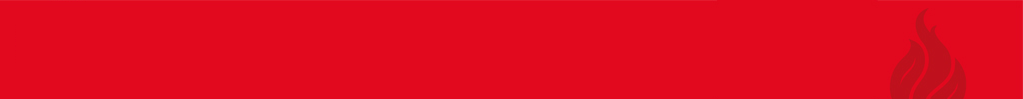 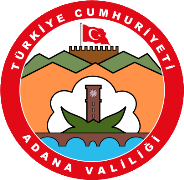 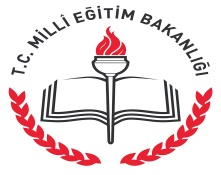 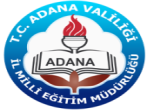 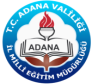 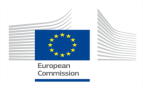 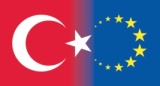 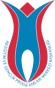 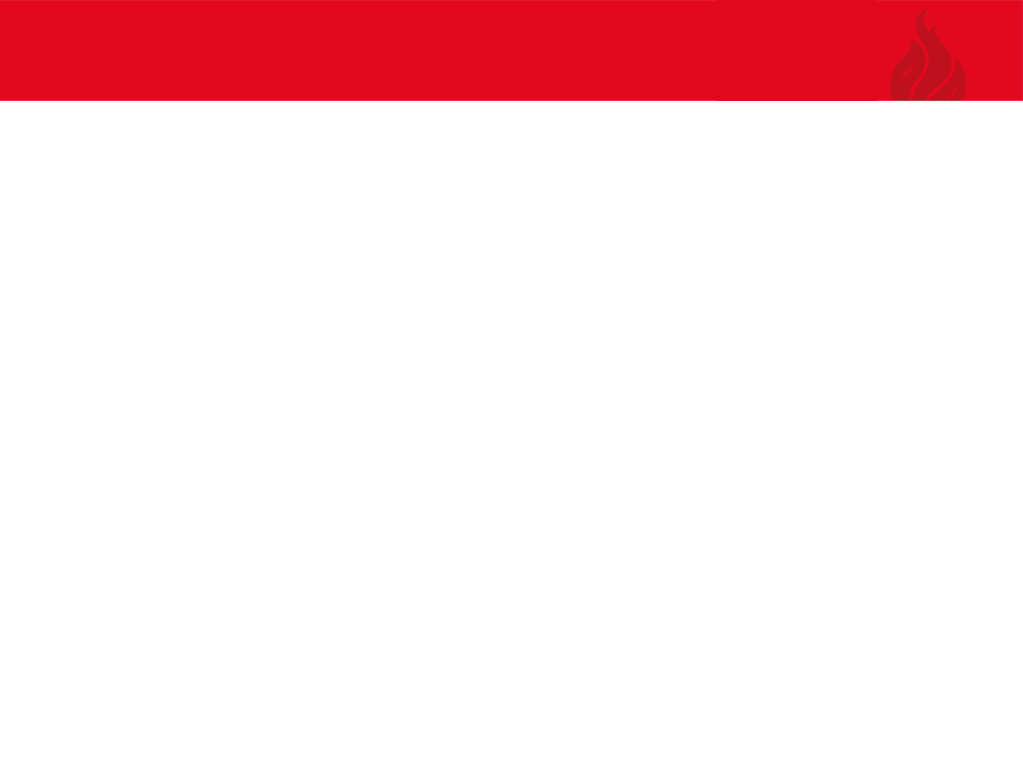 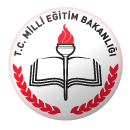 T.C.
ADANA VALİLİĞİ
İL MİLLİ EĞİTİM MÜDÜRLÜĞÜ
Paydaş Analizi 

Paydaş analizi dört adımda uygulanır:
1. Paydaşların belirlenmesi 
Mevcut sorundan kimler olumsuz etkileniyor, kimler çıkar sağlıyor, projeye destek verenler ve karşı çıkanlar kimler, doğrudan ve dolaylı etkilenecek olanlar belli mi.
2. Paydaşların ilgilerinin ve çıkarlarının tespit edilmesi
 paydaşların projeden beklentileri ne, projeden sağlayacakları yararlar ve projeye verecekleri katkılar neler
3. Paydaşların güçlerinin ve etkilerinin saptanması 
Paydaşların birbirleri ile ilişkileri nasıldır, birbirleri üzerindeki etkileri nasıldır, kim kime bağımlıdır, genel olarak kim kontrol etmektedir.
4. Paydaş katılımı stratejisinin oluşturulması
Paydaşlara karşı olası eylemler tespit edilirken paydaşların ilgileri, çıkarları, etkileri ve güçleri dikkate alınmalıdır. Hangi düzeyde ne zaman sürece katılmaları gerekeceği belirtilmelidir. Gerektiği takdirde bu eylemler proje faaliyeti olabilir
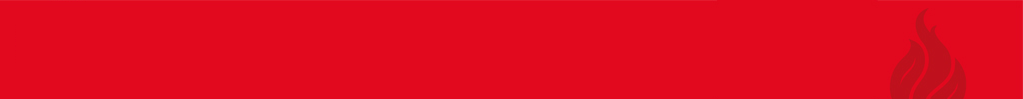 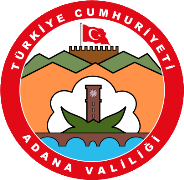 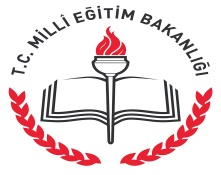 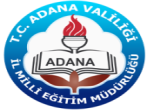 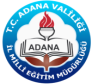 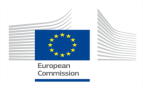 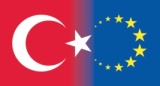 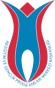 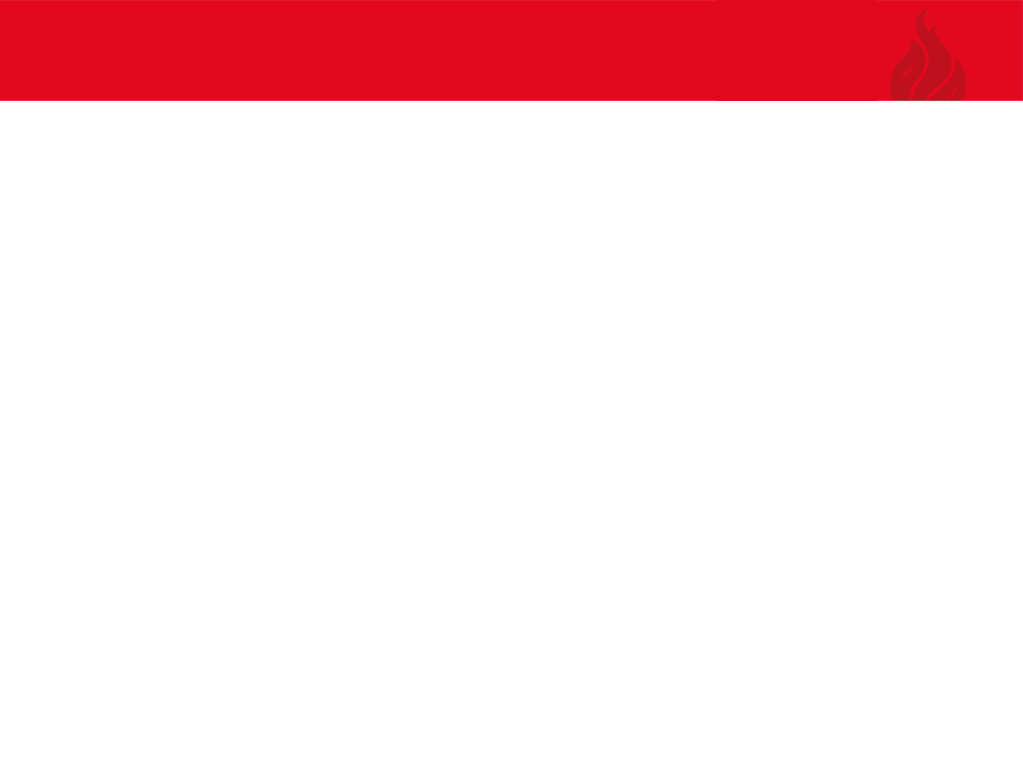 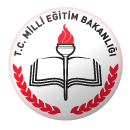 T.C.
ADANA VALİLİĞİ
İL MİLLİ EĞİTİM MÜDÜRLÜĞÜ
Projenin oluşmasına sebep olan fikrin tüm bileşenleri açısından analizinin yapılması. 
Hedef analizi
Daha önce sorunu nasıl tanımladıysak,  burada da o sorunu ortadan kaldırarak  varmak istediğimiz yeri-durumu  tanımlayacağız.  Yani, maça çıkmadan once rakibi  tanıdıktan sonra, maçın nasıl bir sonuçla   bitmesini istiyorsunuz, bu konudaki  beklentiniz nedir? gibi soruların yanıtlarını  vermeniz gerekiyor bu noktada.
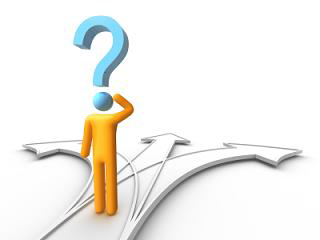 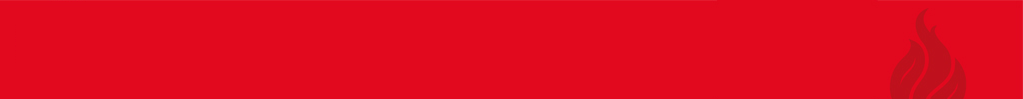 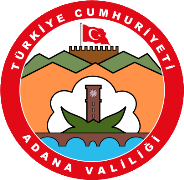 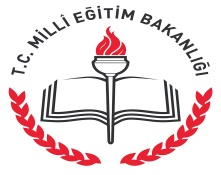 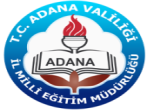 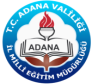 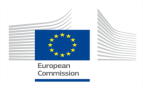 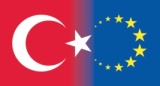 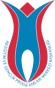 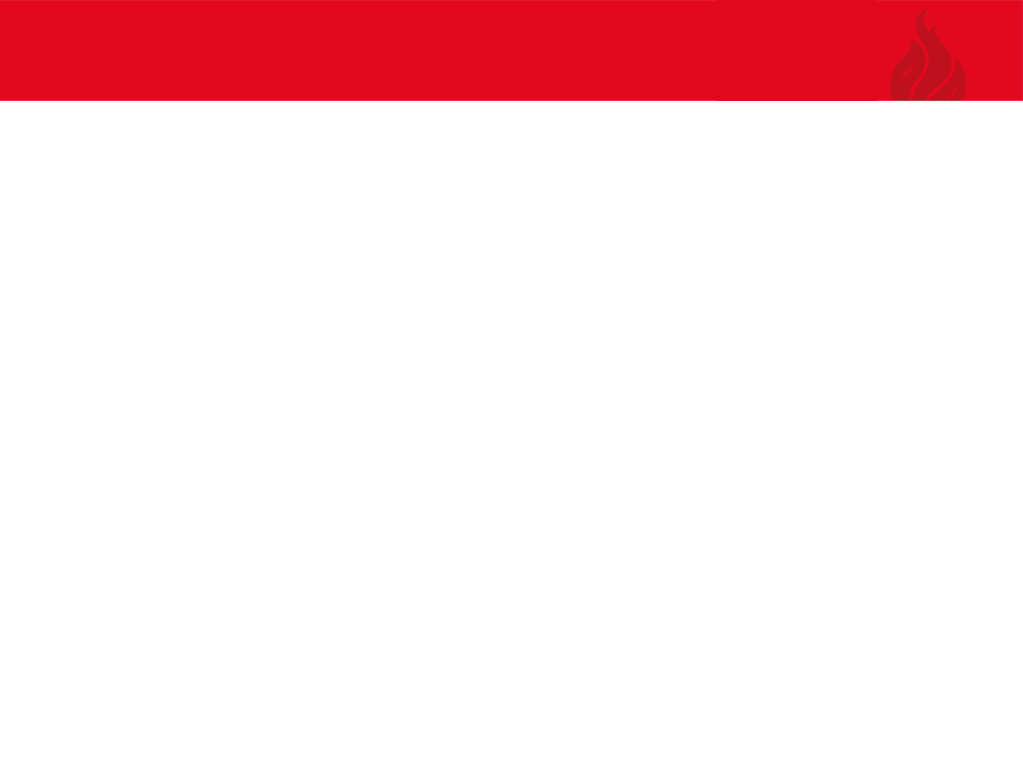 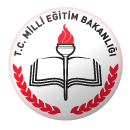 T.C.
ADANA VALİLİĞİ
İL MİLLİ EĞİTİM MÜDÜRLÜĞÜ
Projenin oluşmasına sebep olan fikrin tüm bileşenleri açısından analizinin yapılması. 
Hedef analizi
	Hedef analizi sırasında, sorun analizinde  ortaya konulan olumsuz durumların olumlu  hale gelmiş olmaları hayal edilir.  Böylelikle, gerçekleştirilecek ve planlanmakta  olan projenin sebep olacağı değişiklikler belirlenmiş  olacaktır. 

	Başka bir deyişle bu çalışma sonucunda  ortaya çıkacak olan hedefler şeması,  sorunlar şemasının olumlu halidir
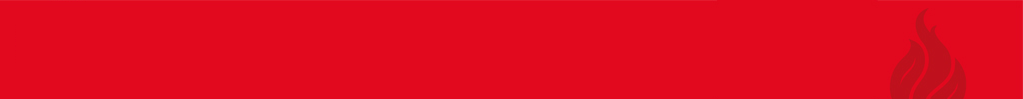 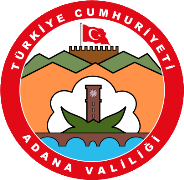 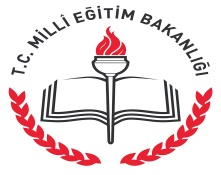 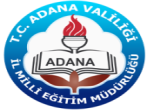 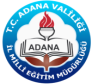 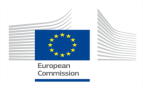 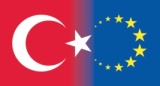 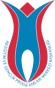 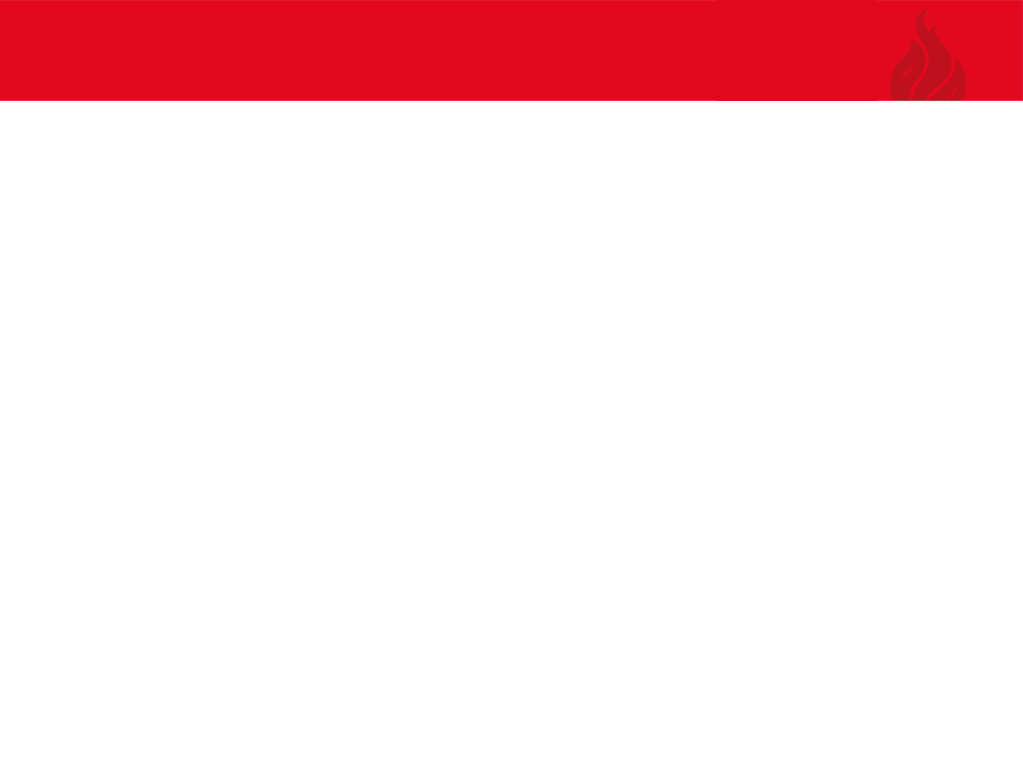 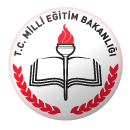 T.C.
ADANA VALİLİĞİ
İL MİLLİ EĞİTİM MÜDÜRLÜĞÜ
Projenin oluşmasına sebep olan fikrin tüm bileşenleri açısından analizinin yapılması. 
Strateji analizi 
	Bu analizin amacı, hedef ağacında tasarlanan hedeflere ulaşmak için gerekli muhtemel stratejiyi/stratejleri tespit etmek, bunların fizibilitesini değerlendirmek ve bir proje stratejisi üstünde karar kılmaktır. 
Projenin strateji analizini yapabilmek için şu sorular sorulabilir: 
Tespit edilmiş tüm hedefler mi ele alınmalı yoksa bunların birkaçı mı seçilmeli?
Geliştirilebilecek olumlu fırsatlar nelerdir? 
Beklenen sonuçları ve kazanımların sürdürülebilirliğini en üst düzeyde sağlayacak müdahaleler nelerdir? 
Pek çok farklı faaliyet ve hedeften bütçe kısıtlaması doğrultusunda en gerçekçi görünen hangisidir?
En iyi fayda maliyet oranı hangi seçeneğindir? 
Hangi strateji dezavantajlı grupların üstünde en olumlu etkiyi sağlayacaktır?
 
 Bu analitik aşama bazı açılardan en zorlayıcı olandır. Çünkü belli bir miktar bilgiyi işleyip ondan sonra izlenecek en iyi uygulama stratejisi (veya stratejileri) hakkında bir karar vermeyi gerektirir
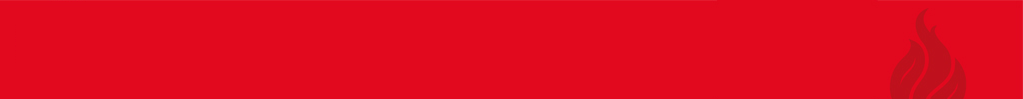 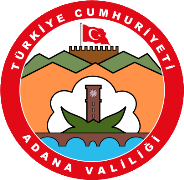 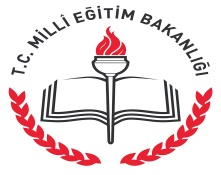 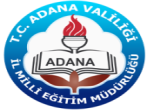 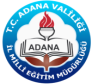 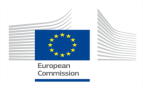 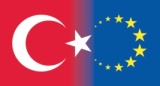 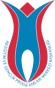 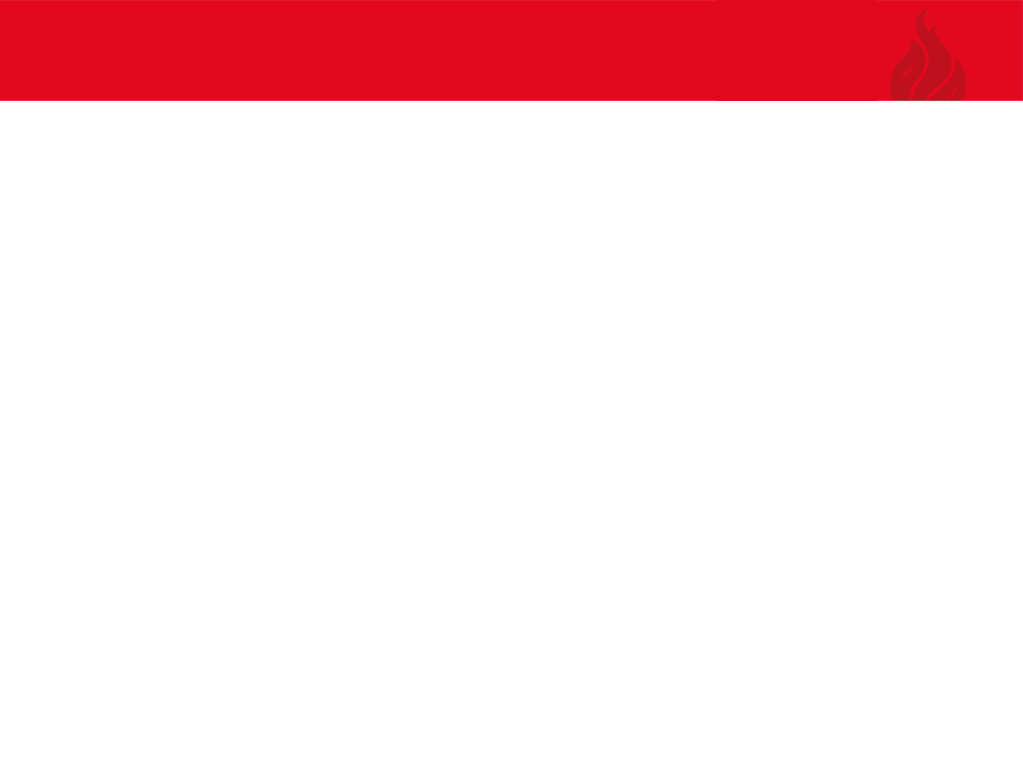 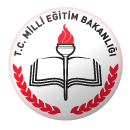 T.C.
ADANA VALİLİĞİ
İL MİLLİ EĞİTİM MÜDÜRLÜĞÜ
Projenin oluşmasına sebep olan fikrin tüm bileşenleri açısından analizinin yapılması. 
En uygun proje stratejisni bulmak için yapılması gerekenler
İstenmeyen veya ulaşılması mümkün görünmeyen hedefleri eleyin.
Bölgedeki diğer projelerin takip ettiği hedefleri eleyin.
Projede yaralanıcı ve ortakların beklentilerine odaklanın.
Farklı seçeneklerin fizibilitesini değerlendirin.
Seçeneklerden bir veya birkaçını proje stratejisi olarak seçin. 
Ortak bir karara varılamıyorsa en uygun seçeneği, hedef ağacında ekleme veya çıkarma yaparak düzenleyin.
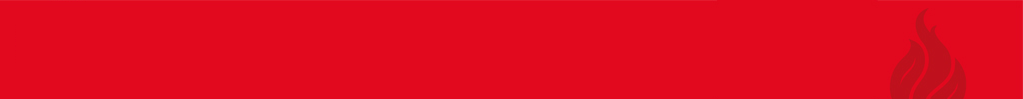 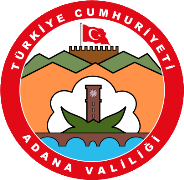 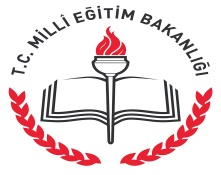 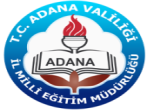 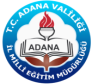 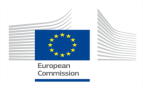 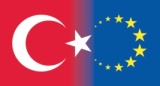 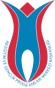 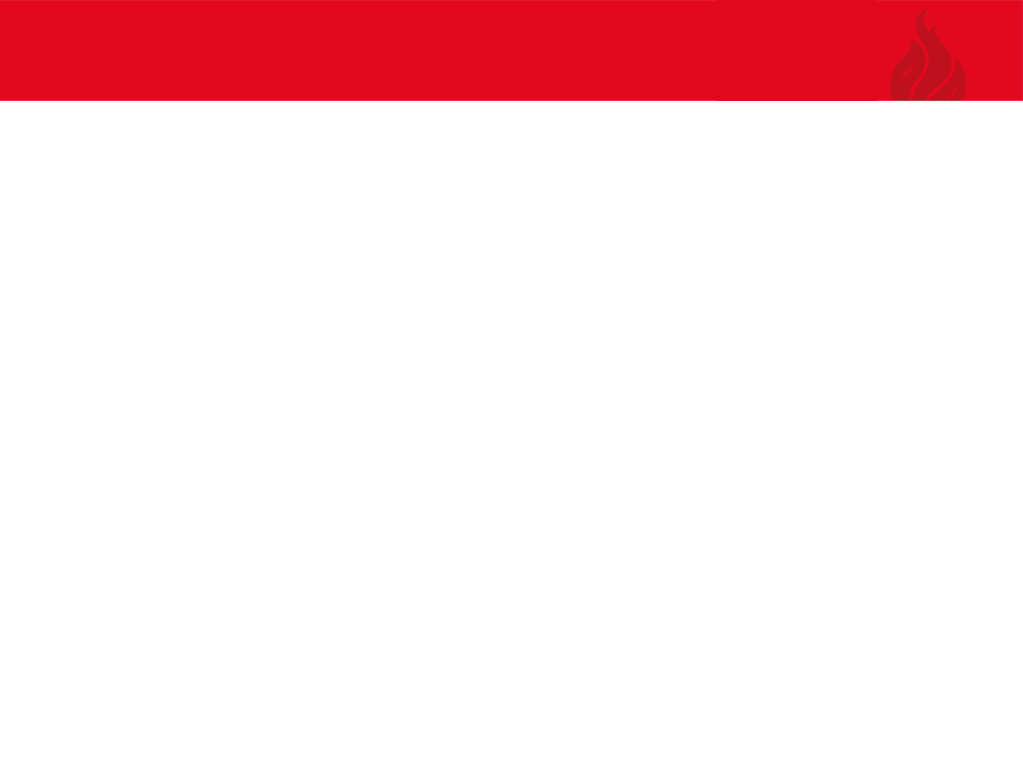 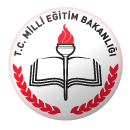 T.C.
ADANA VALİLİĞİ
İL MİLLİ EĞİTİM MÜDÜRLÜĞÜ
ANALİZ BÖLÜMÜNDE
Sorun Analizi
Neden ?
Paydaş Analizi
Kimlerle ?
Hedef Analizi
Nereye ?
Strateji  Analizi
Nasıl ?
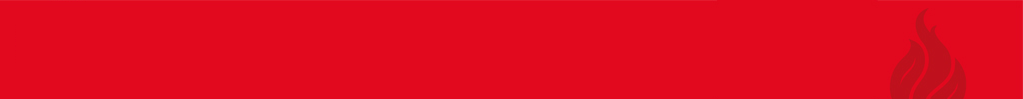 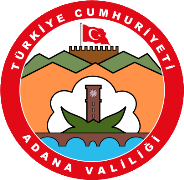 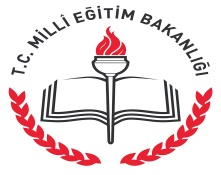 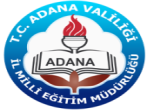 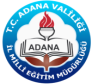 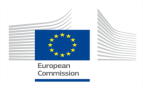 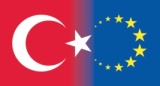 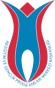 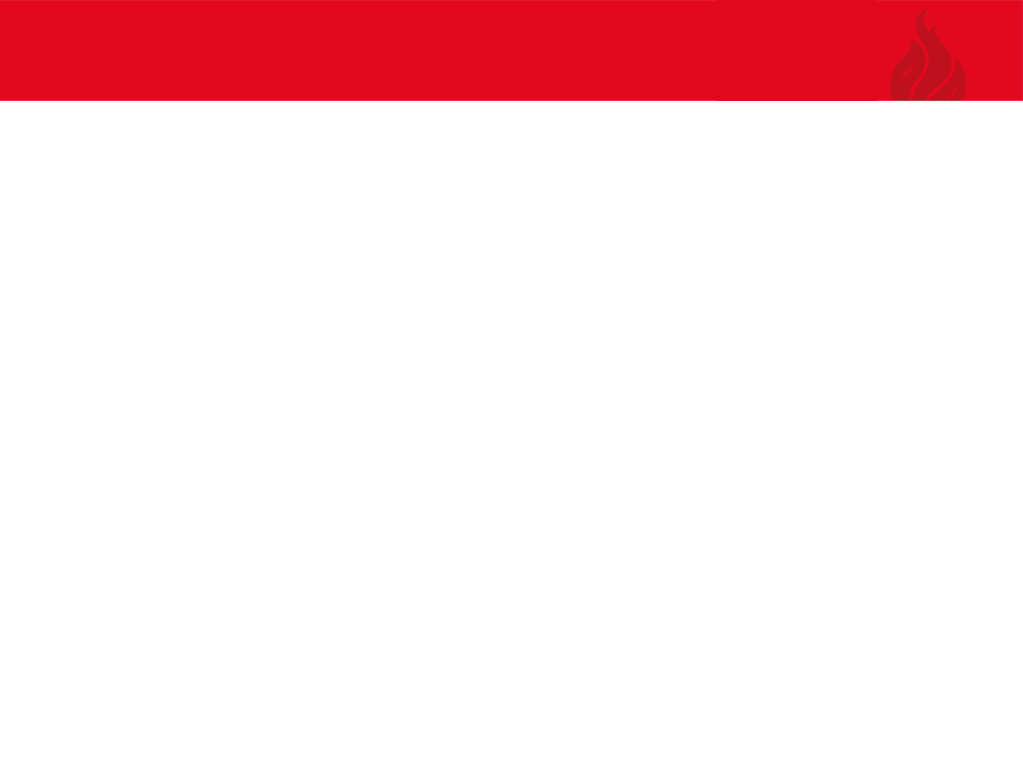 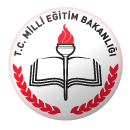 T.C.
ADANA VALİLİĞİ
İL MİLLİ EĞİTİM MÜDÜRLÜĞÜ
PLANLAMA
Analiz aşamasında elde ettiğimiz verileri planlama sürecinde, mantıklı bir çerçeveye oturtmamız gerekir. 

Planlama süreci, projemizin hangi kaynaklarla, hangi sürelerde, kimler tarafından yapılacağını ortaya koyar. Planlama sürecinde mantıksal çerçeve tablosu ve buna bağlı faaliyet planı oluşturulmalıdır.
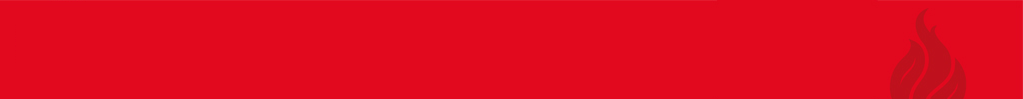 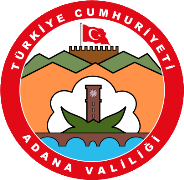 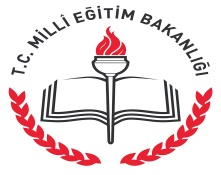 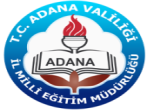 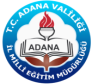 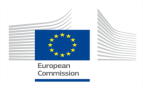 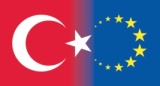 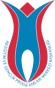 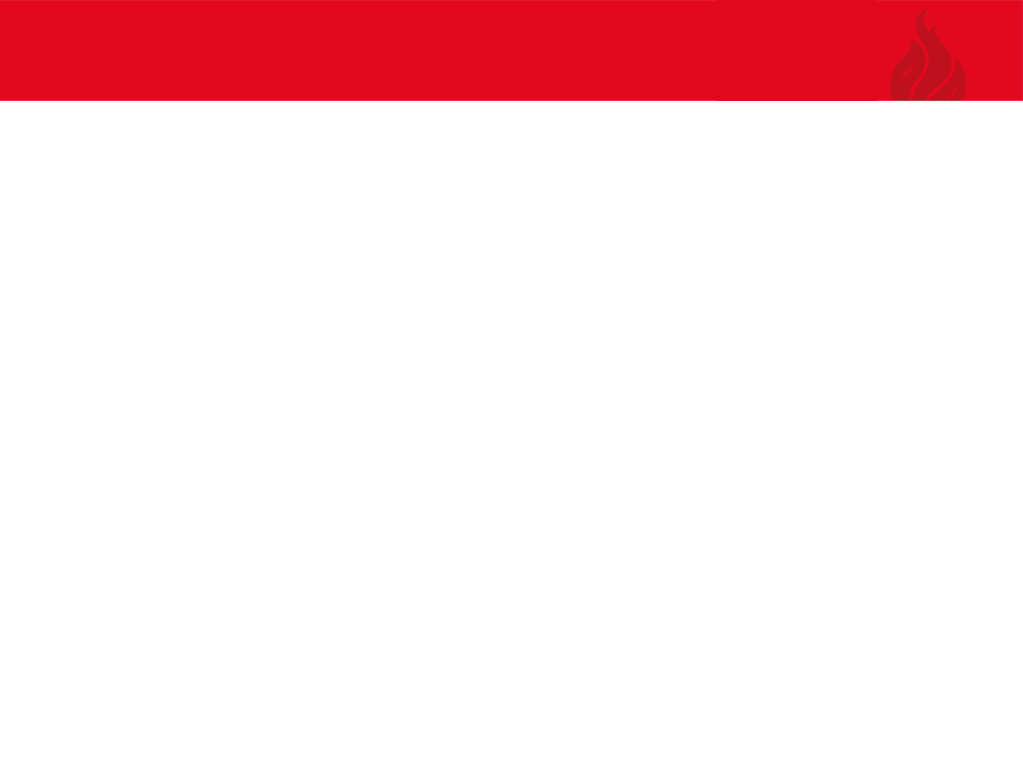 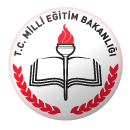 T.C.
ADANA VALİLİĞİ
İL MİLLİ EĞİTİM MÜDÜRLÜĞÜ
Mantıksal çerçeve tablosu bir projenin;
Neden yürütülecek olduğunu,

Neyi başarmayı hedeflediğini

Başarıya hangi yollarla ulaşacağını,

Başarıya ulaşmasında hangi dışsal koşulların etkin olduğunu,

Başarının ölçülmesinde kullanılacak gösterge ve ölçütleri ve bunlarla ilgili bilginin nerede bulunacağını
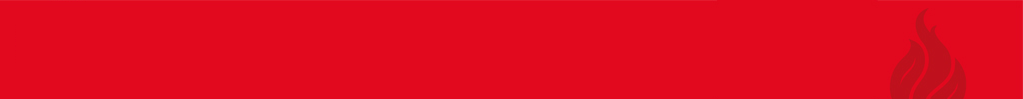 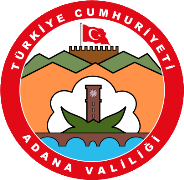 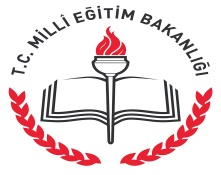 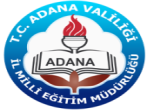 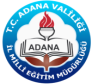 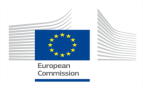 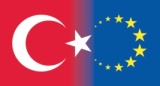 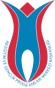 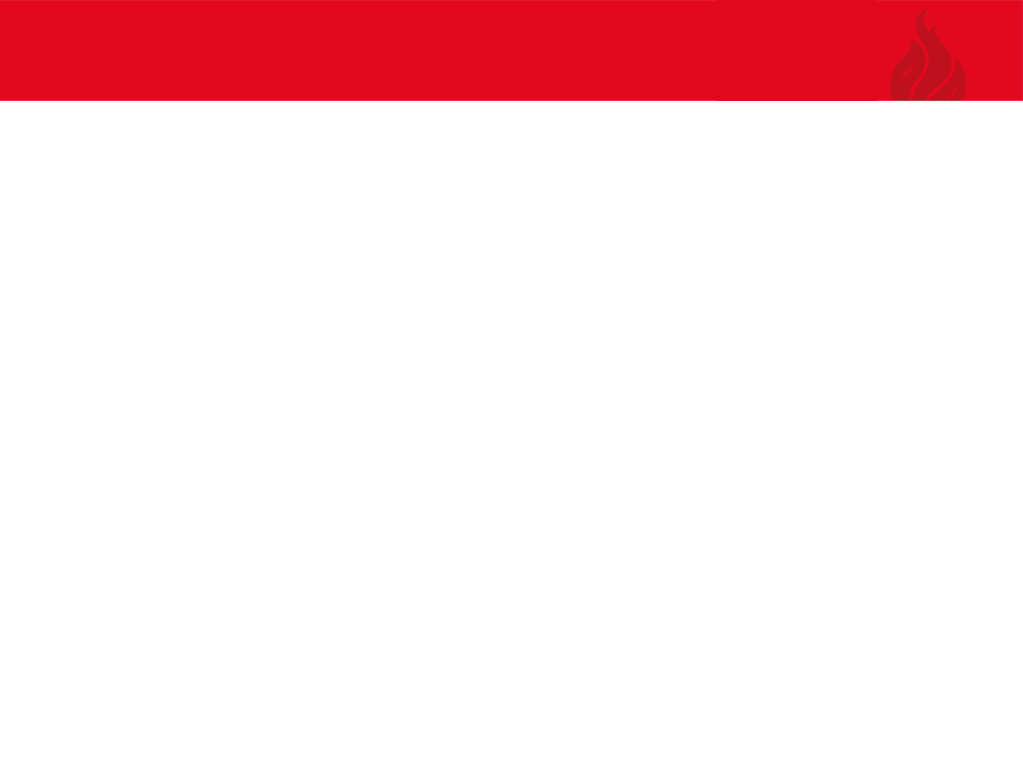 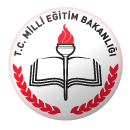 T.C.
ADANA VALİLİĞİ
İL MİLLİ EĞİTİM MÜDÜRLÜĞÜ
MANTIKSAL ÇERÇEVE TABLOSU
Proje ile ilgili genel amaçları 
Bu amaçlara ulaşmak için seçilen özel amaçları 
Özel amaçlar doğrultusunda elde edilmesi istenen çıktıları/sonuçları 
Çıktıları elde etmek için yapılacak olan faaliyetleri 
Bu faaliyetleri gerçekleştirmek için kullanılacak olan kaynakları 
Olası riskleri ve gerekli koşulları nedensellik ve mantık ilişkisi içerisinde gösteren özet bir tablodur.
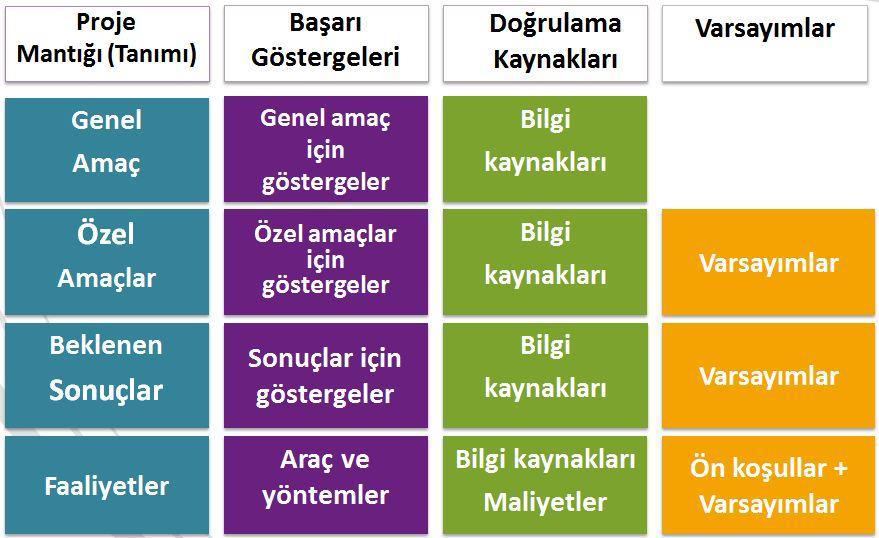 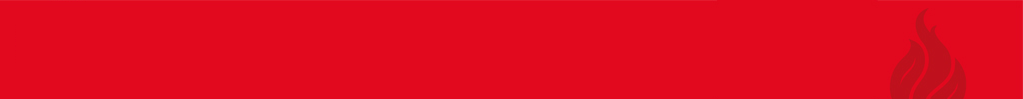 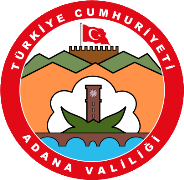 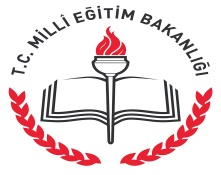 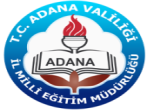 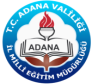 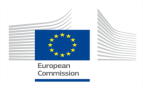 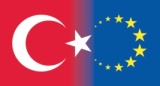 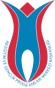 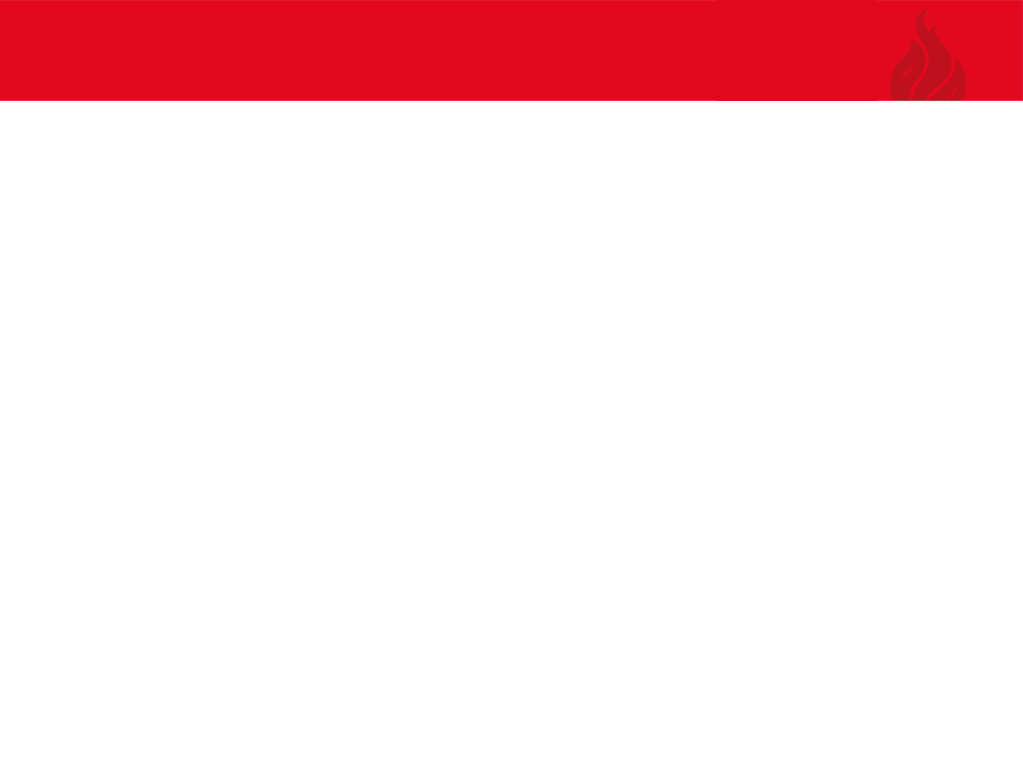 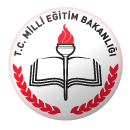 T.C.
ADANA VALİLİĞİ
İL MİLLİ EĞİTİM MÜDÜRLÜĞÜ
PLANLAMA


Faaliyet Planlaması:

Faaliyetleri gerçekleştirmek için gerekli detayları tanımlar
Faaliyetlerin sırasını, süresini ve önceliğini belirler
Uygulama ve yönetim sorumluluklarını tayin eder
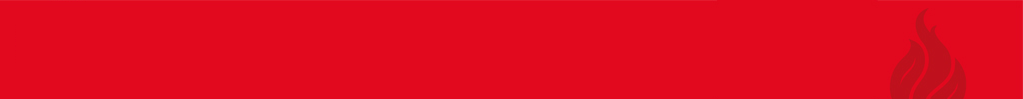 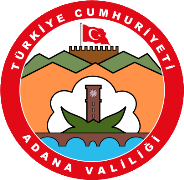 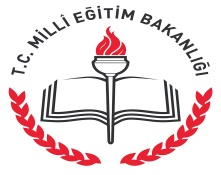 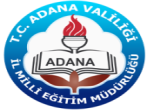 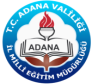 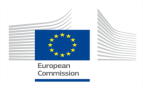 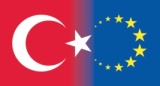 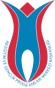 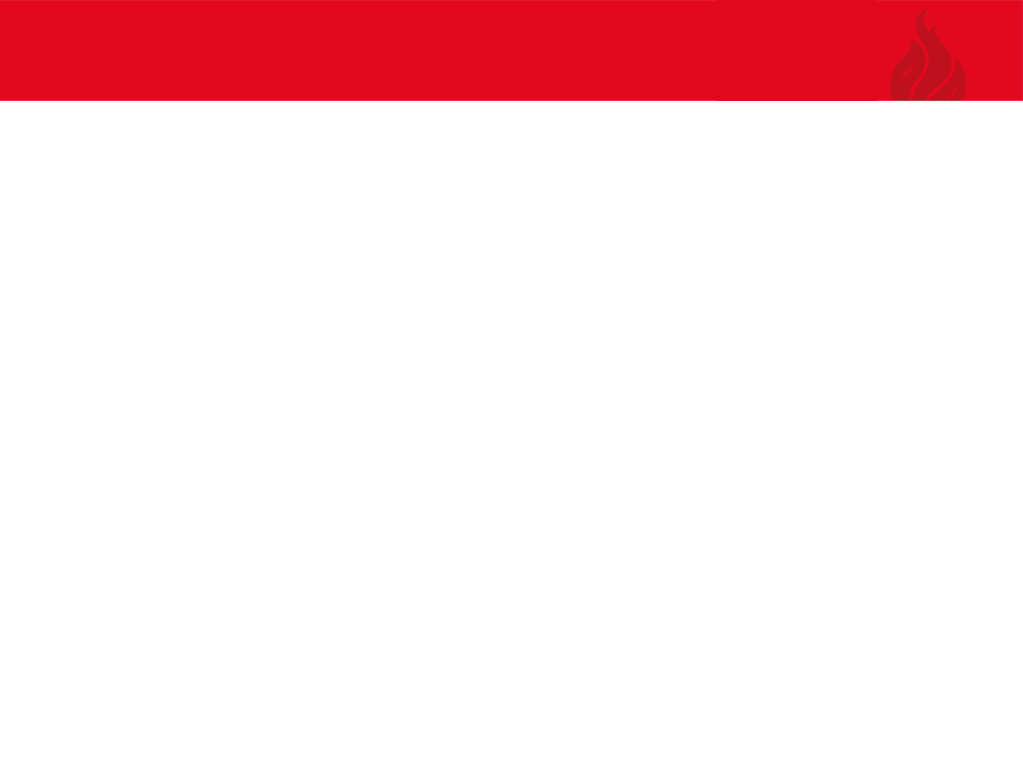 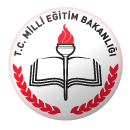 T.C.
ADANA VALİLİĞİ
İL MİLLİ EĞİTİM MÜDÜRLÜĞÜ
PLANLAMA

Faaliyet Planının Hazırlanma Aşamaları:
 	Ana faaliyetlerin listelenmesi; MÇ’deki faaliyetler operasyonel detayda faaliyet planının hazırlanması için bir baz olarak kullanılabilir.
	Faaliyetleri detaylandırmak; faaliyetleri detaylandırmanın amacı  onları organize etme ve yönetme işlerini kolaylaştırmaktır. Bunun kritik noktası detaylandırmayı doğru yapmaktır. 
 	Sıralama ve bağımlılıkların belirlenmesi; faaliyetler yeterince detaylandırıldıktan sonra birbirleriyle ilişkilerine karar verilmelidir.
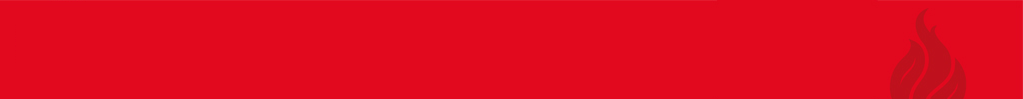 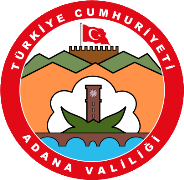 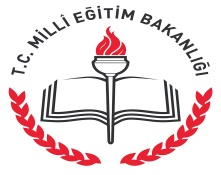 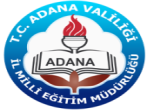 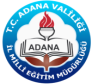 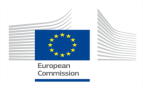 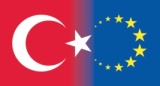 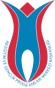 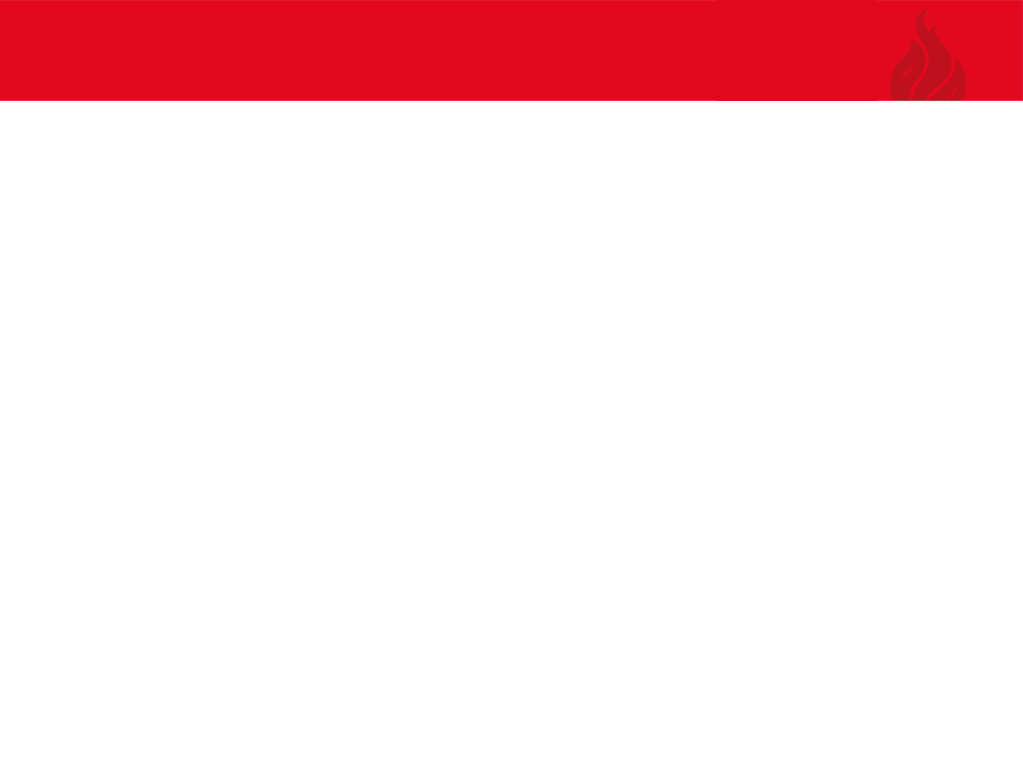 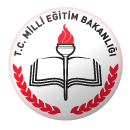 T.C.
ADANA VALİLİĞİ
İL MİLLİ EĞİTİM MÜDÜRLÜĞÜ
Faaliyetlerin başlama, uygulanma süreci ve tamamlanma zamanını belirlemek; detaylandırılmış faaliyetlerin başlama ve bitiş zamanlarının belirlenmesiyle Faaliyet Planı oluşturulabilir. 

Öngörülerde sapmalar aşağıda belirtilen diğer nedenlere de bağlıdır:
 
Gerekli bazı detay faaliyetleri ihmal etmek,
Faaliyetlerin bağımlılıkların yeterince ortaya konamaması,
Kaynak dağılımda etkinsizlik (aynı kişi /kurum veya aynı malzemeyi aynı anda iki veya daha fazla sayıda işin yapılması için tahsis etmek),
Hızlı sonuç alma isteği.
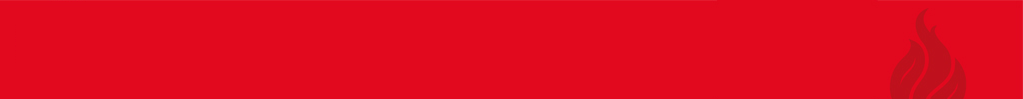 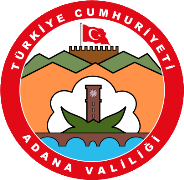 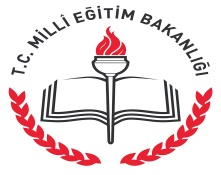 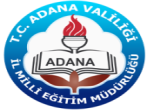 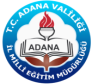 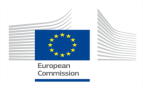 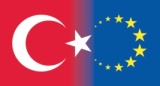 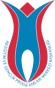 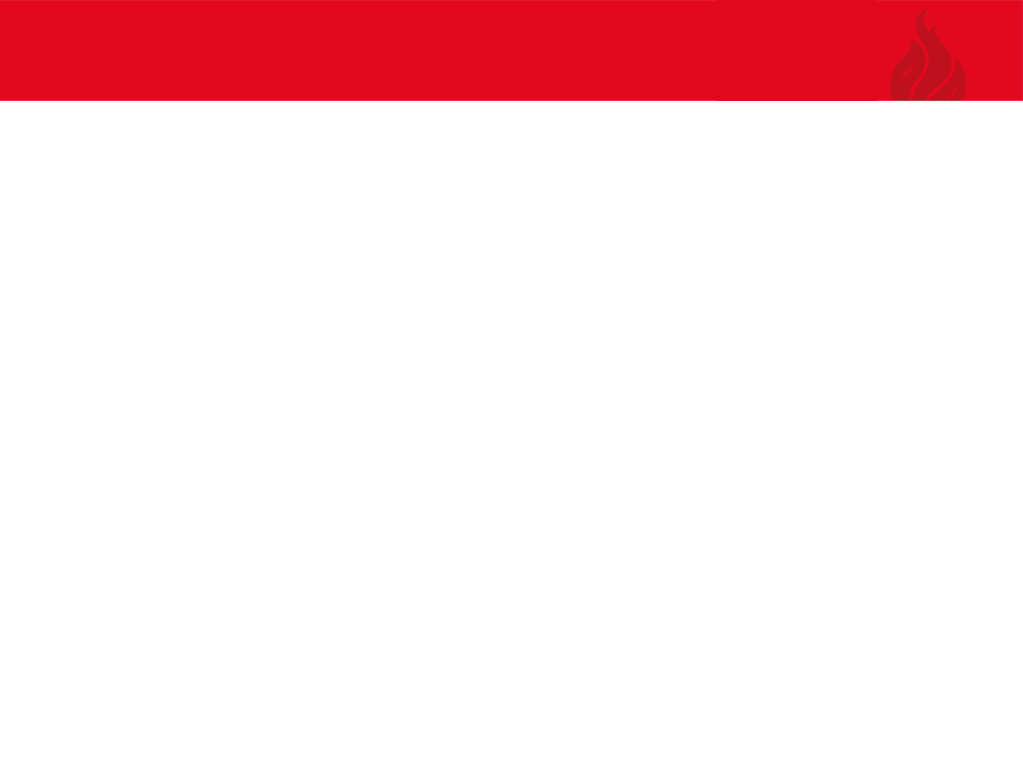 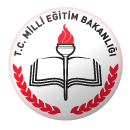 T.C.
ADANA VALİLİĞİ
İL MİLLİ EĞİTİM MÜDÜRLÜĞÜ
Gerekli ihtisas/becerinin tamamlanması; ne yapılması gerektiği ortaya konduğunda gerekli ihtisası belirlemek kolaydır. Böylece mevcut beşeri sermaye ile Faaliyet Planının gerçekleşip gerçekleşmeyeceğini öngörmek ve gerekli eksikliklerin tamamlanması mümkün olur.
Grup içinde işlerin tahsisi; hangi işi kimin yapacağını belirlemekten daha kapsamlı bir şeydir. Görev ve sorumluluklar  belirlenir ve bunların dağılımında bireylerin yetenek, deneyim ve kapasiteleri dikkate alınır. Bireylerin görevlerinin gereğini yeterince kavramış olmaları sağlanır. Eğer bu sağlanamazsa alt faaliyetlere ilişkin tüm detayların da belirlenmesi durumunda kalınabilir.
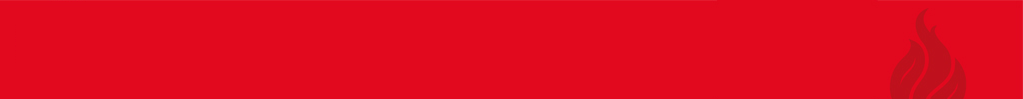 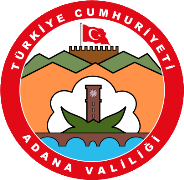 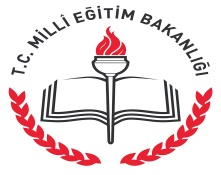 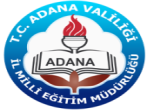 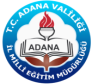 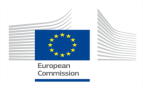 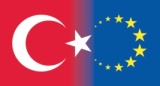 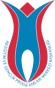 ABDULLAH KOCABEY 
0505 488 91 72
adanamempke@gmail.com